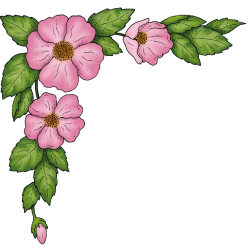 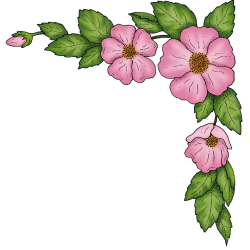 MÔN: TIN HỌC 6
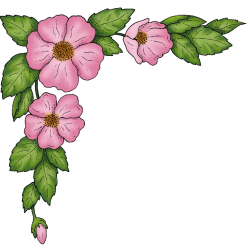 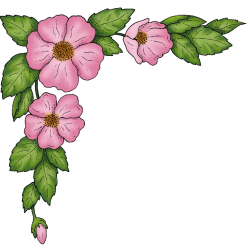 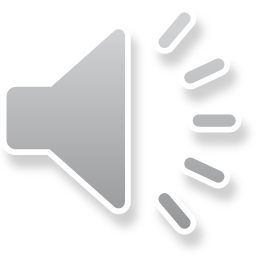 THỢ SĂN HẠT DẺ
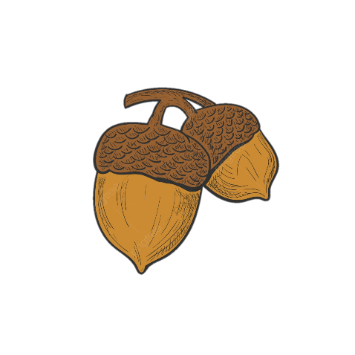 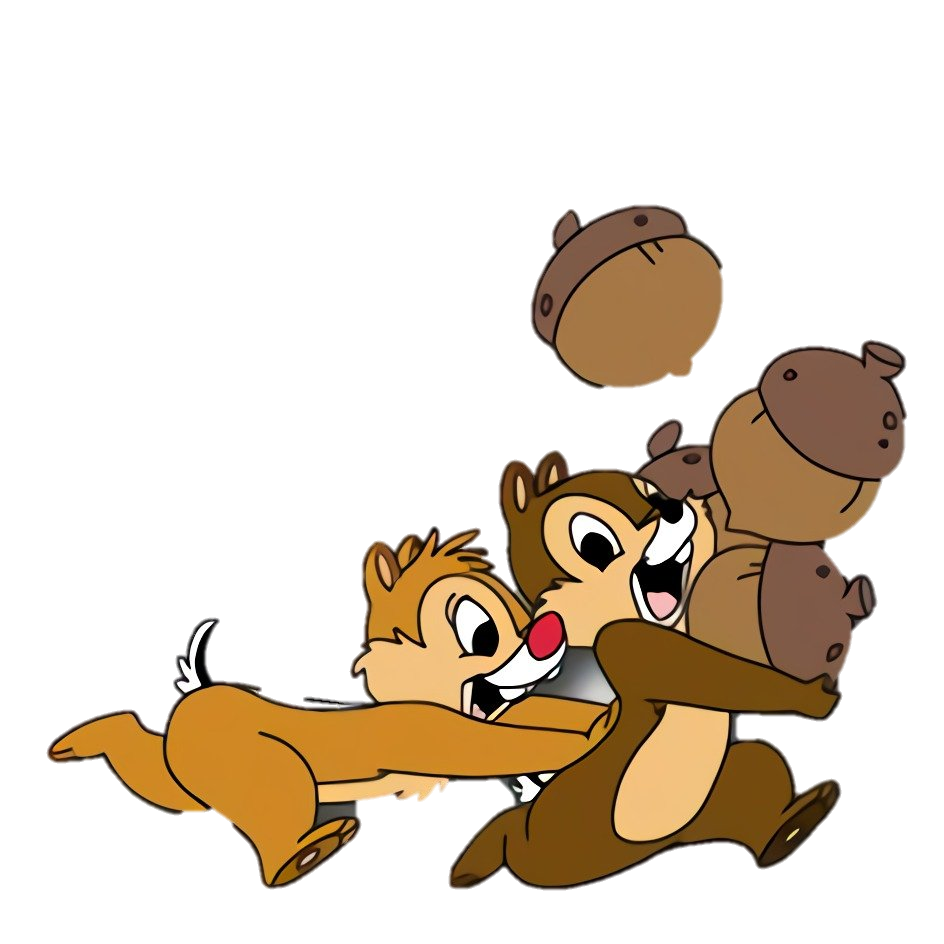 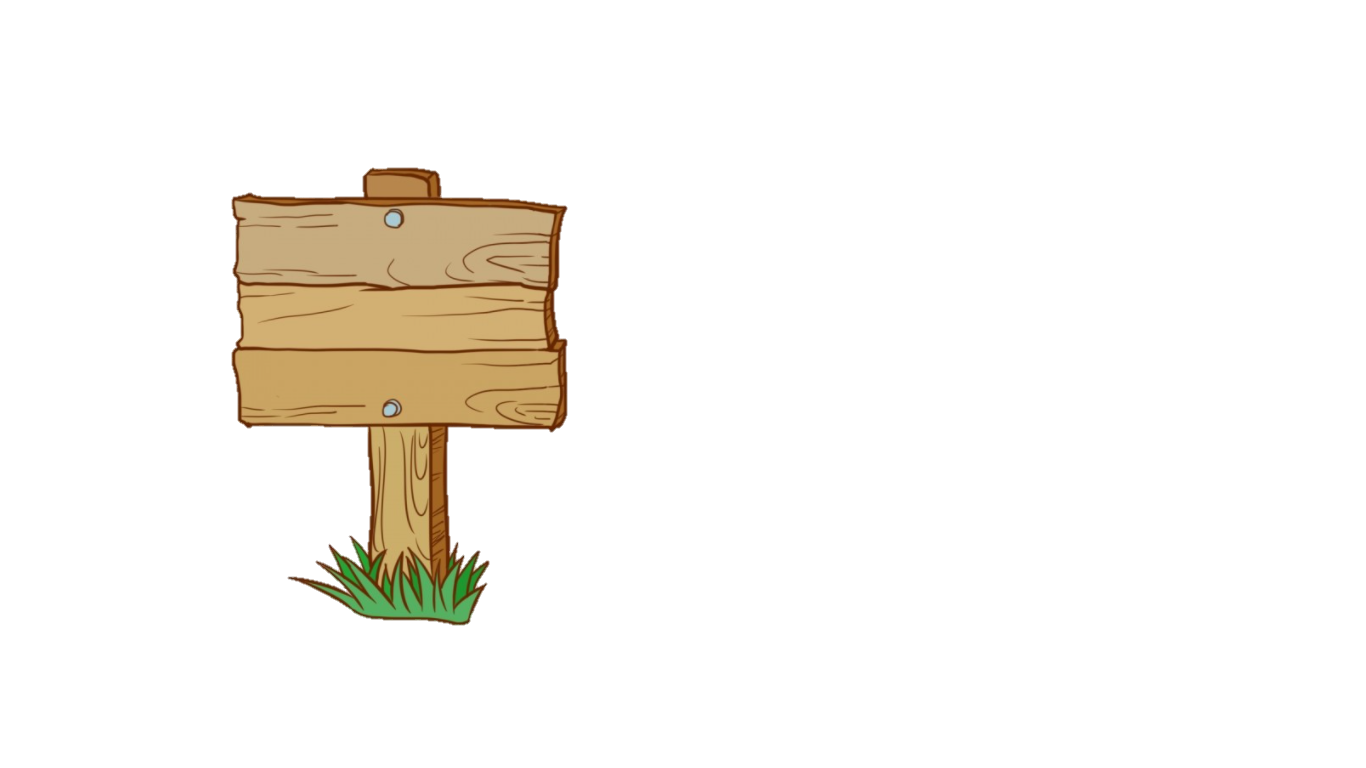 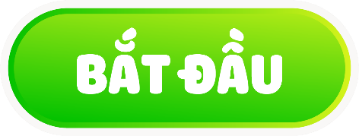 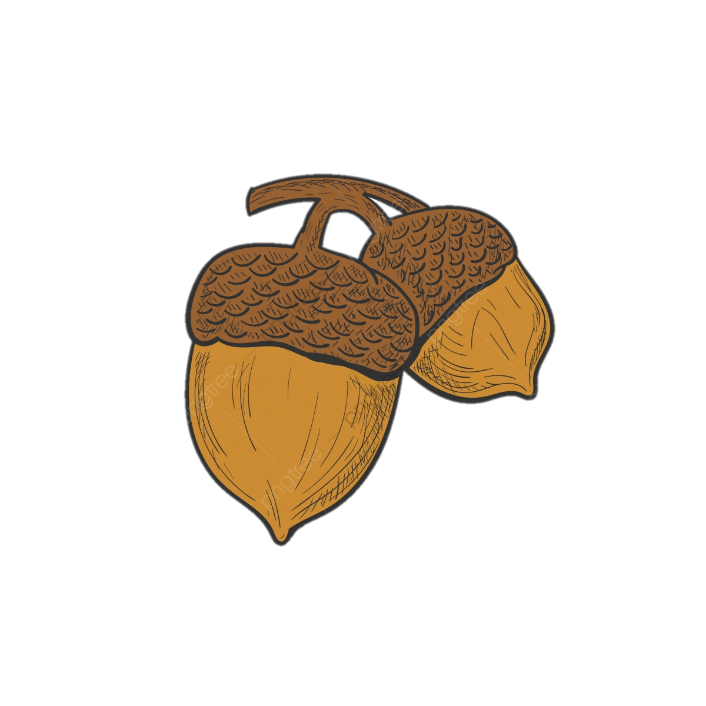 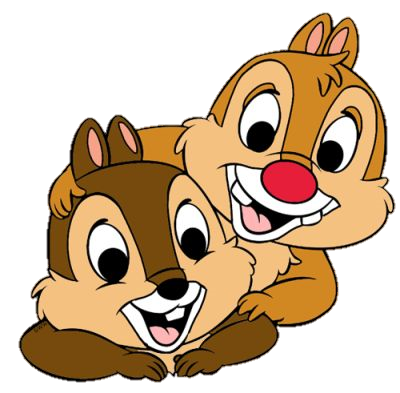 World Wide Web là gì?
A
B
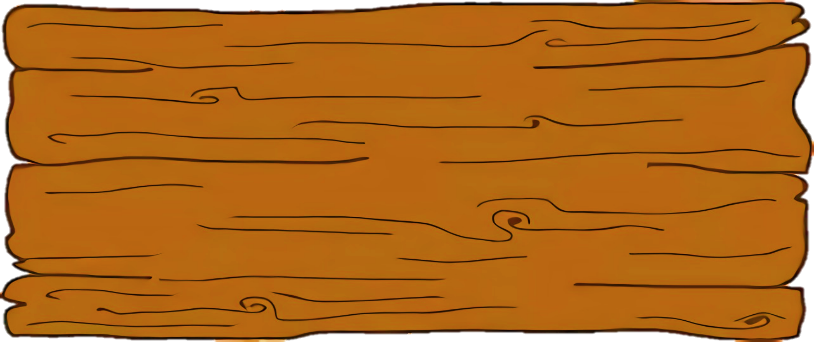 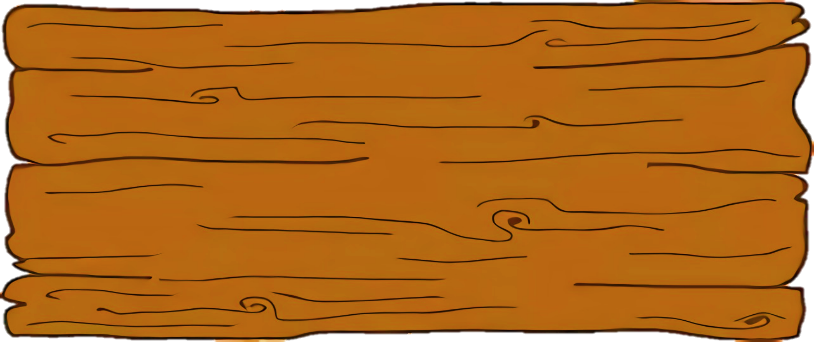 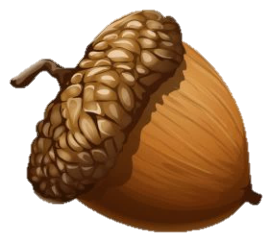 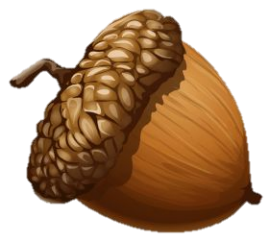 Một phần mềm máy tính.
Một trò chơi máy tính.
C
D
Một hệ thống các website
 trên Internet, là mạng 
thông tin toàn cầu.
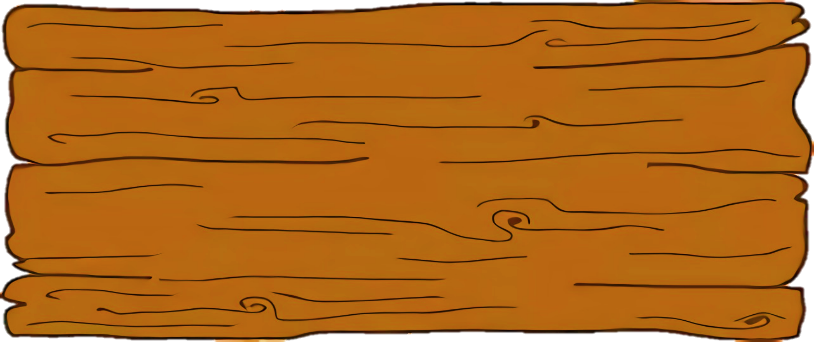 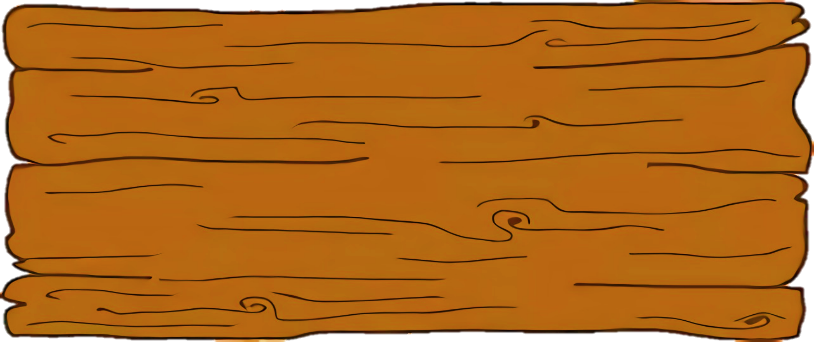 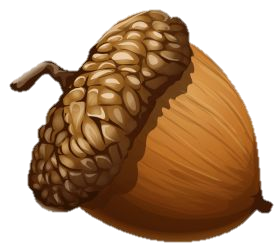 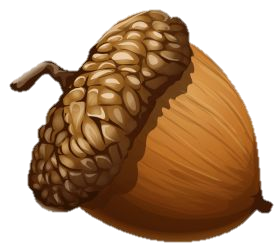 Tên khác của Internet.
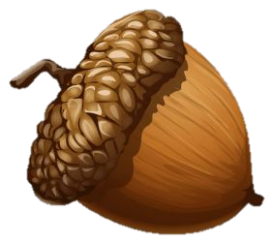 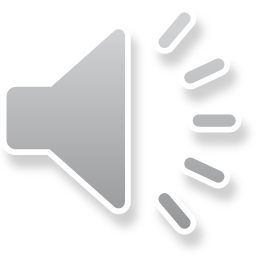 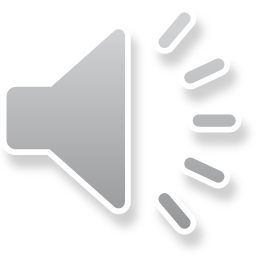 Sai mất rồi!!!
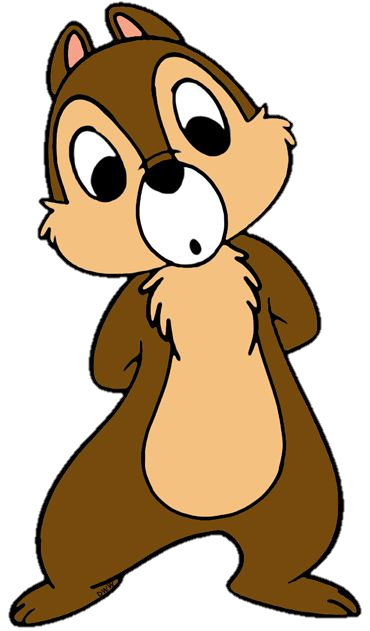 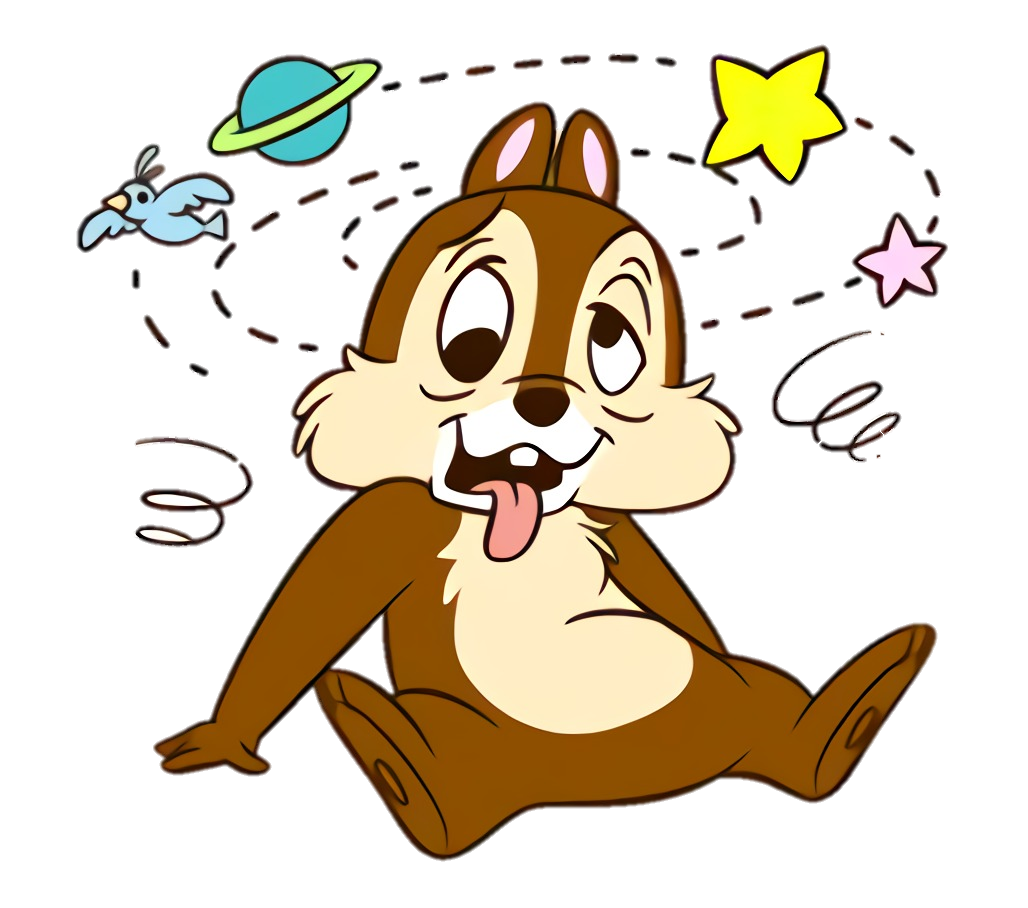 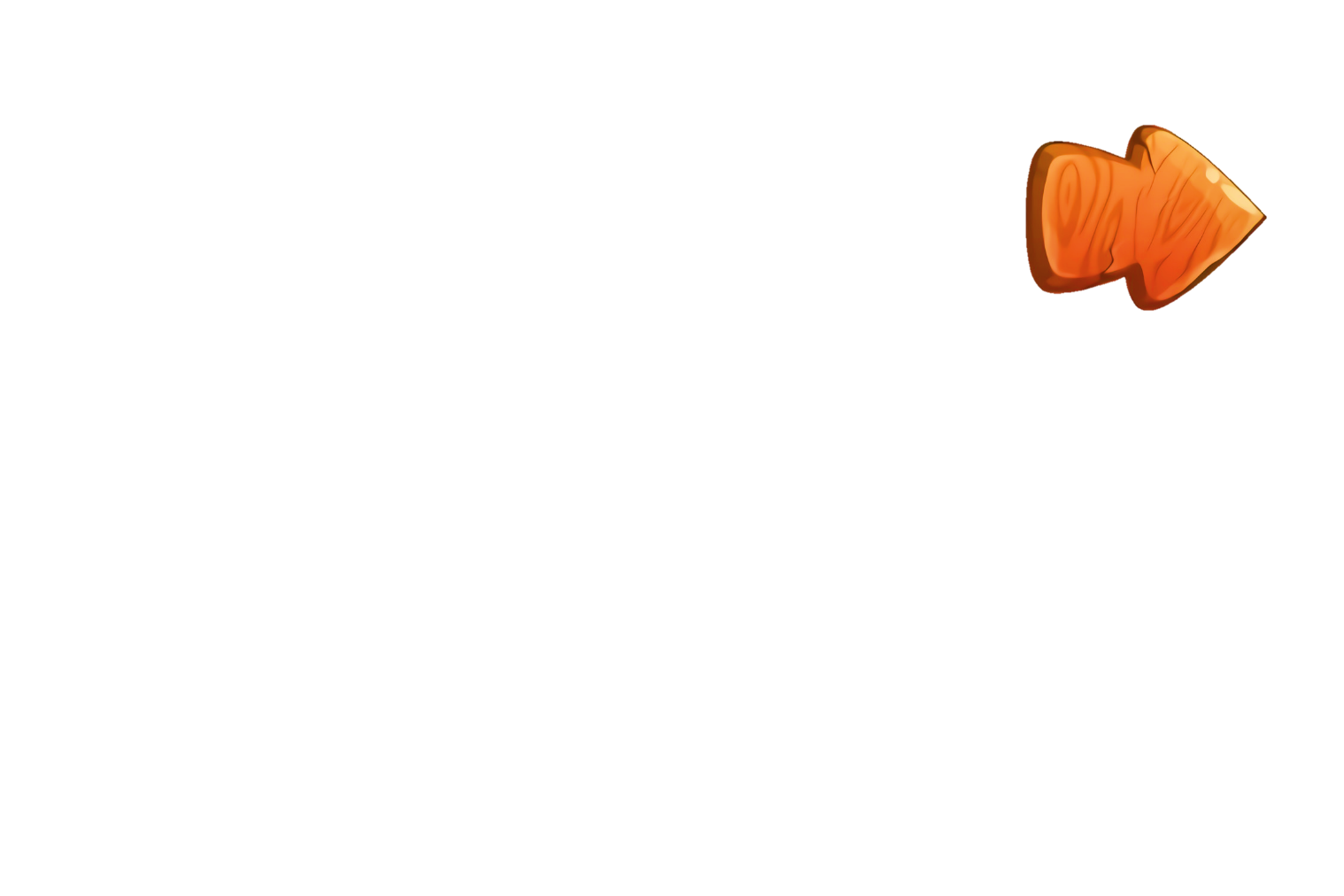 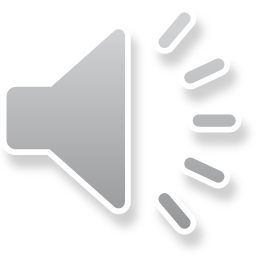 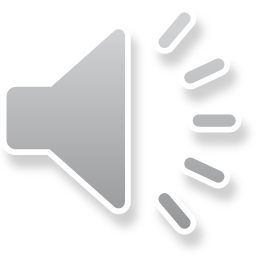 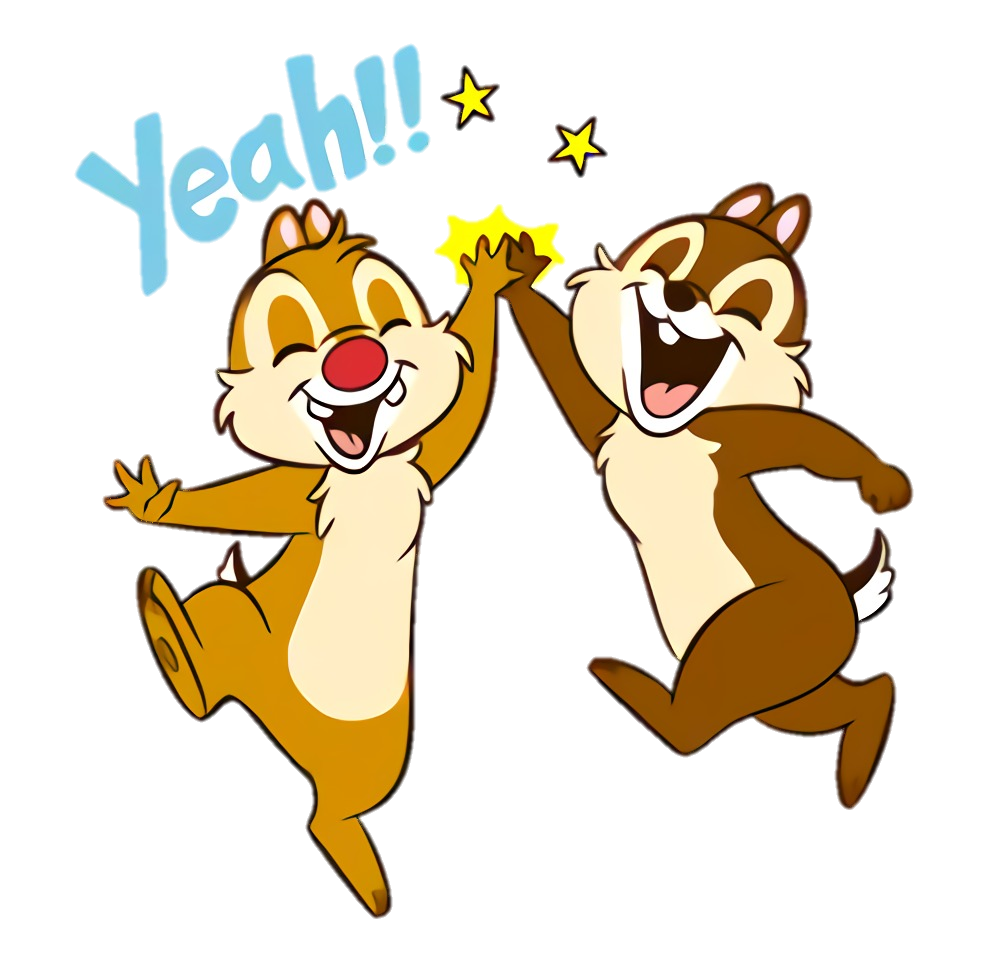 C. Một hệ thống các 
website trên Internet, là
mạng thông tin toàn cầu.
+1
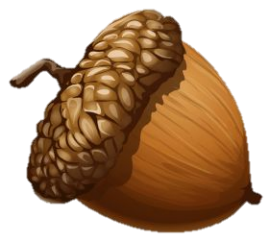 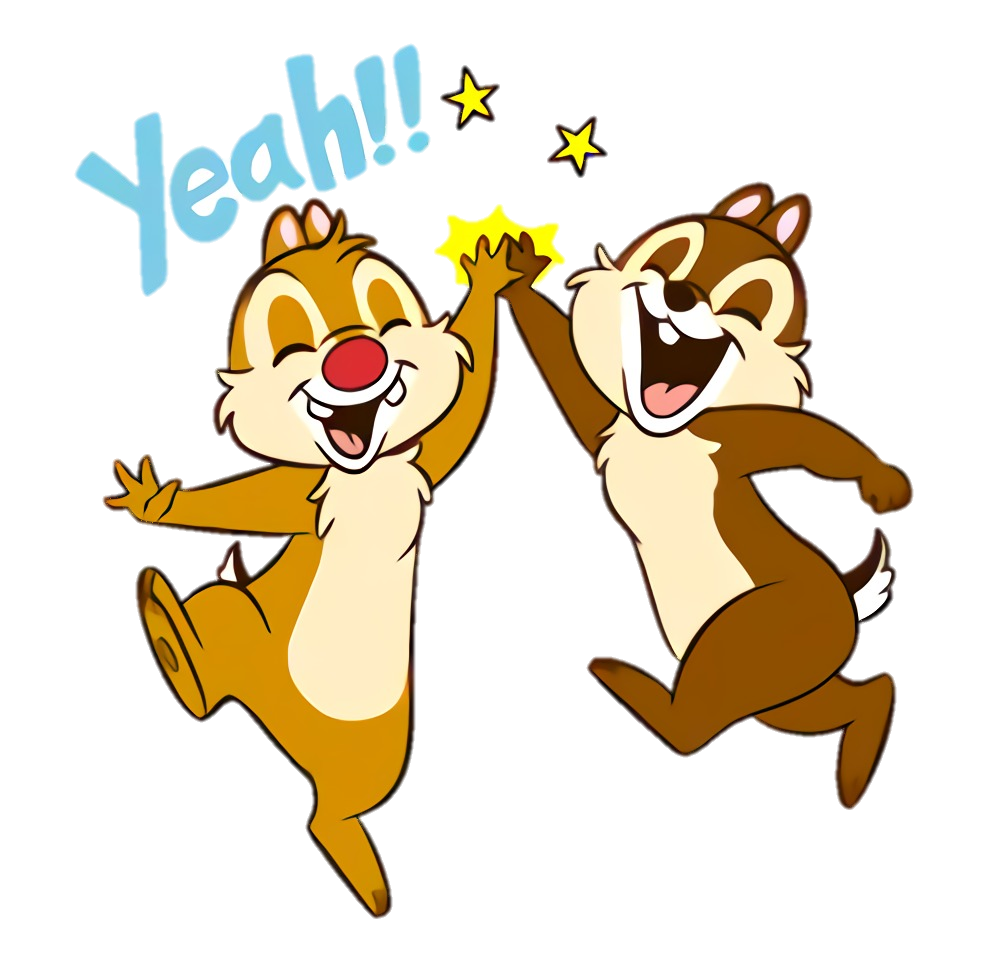 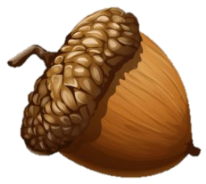 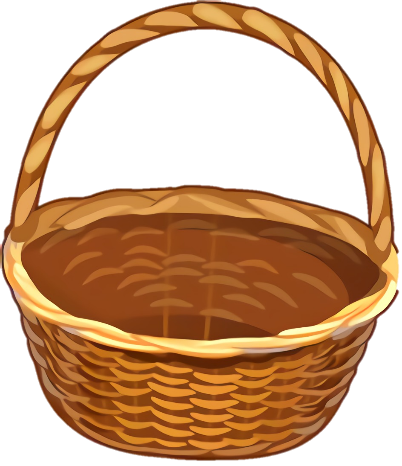 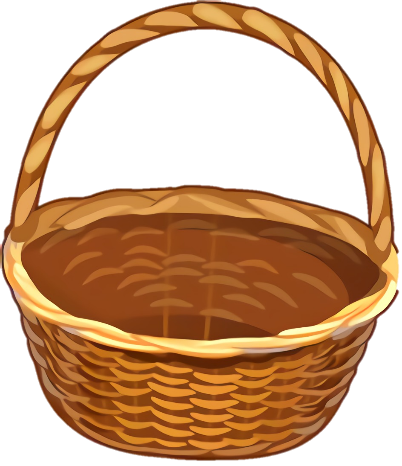 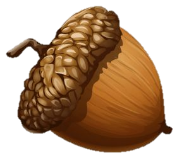 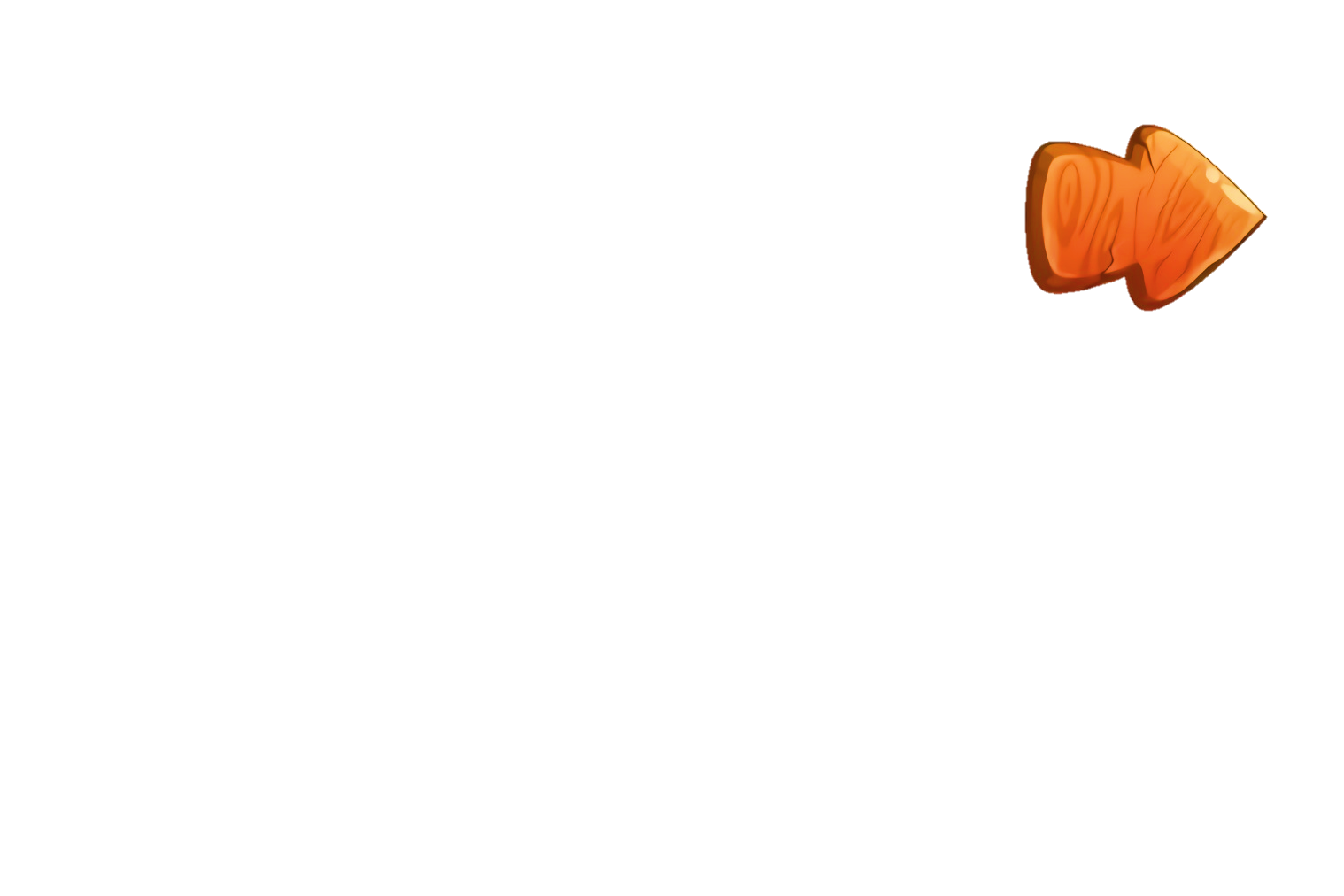 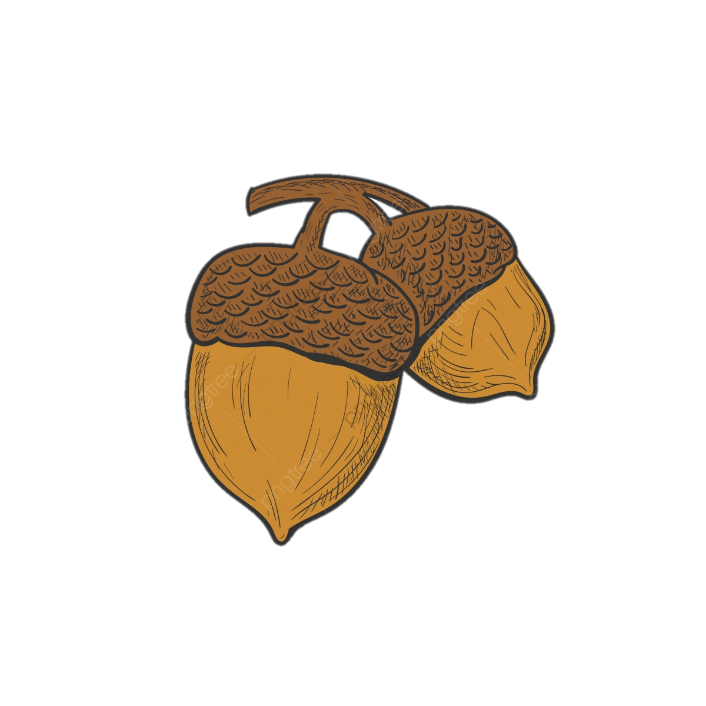 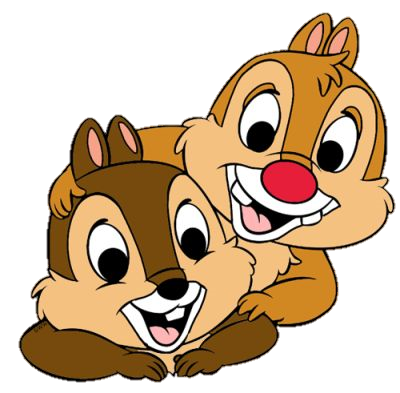 Mỗi website bắt buộc phải có
A
C
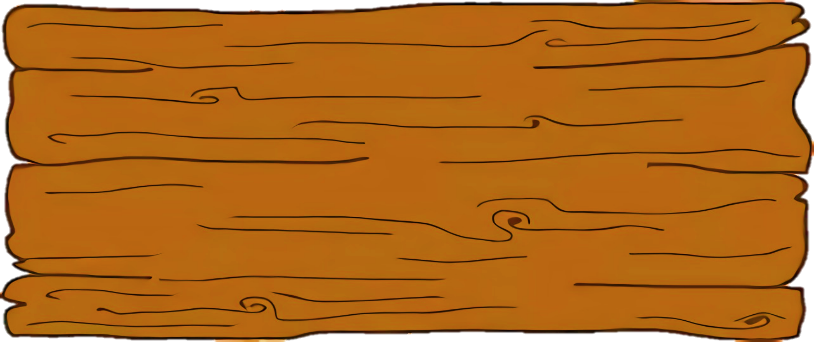 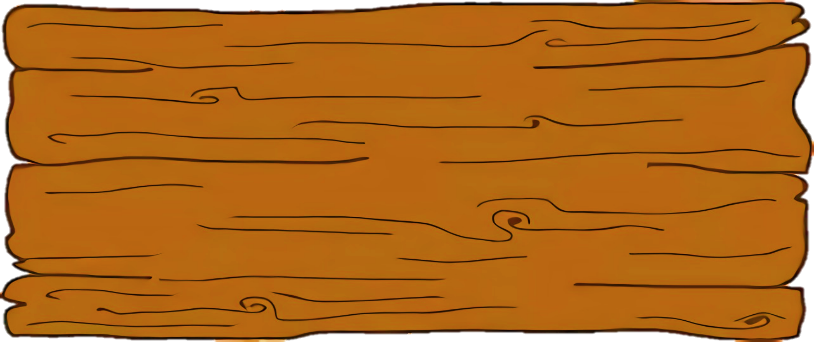 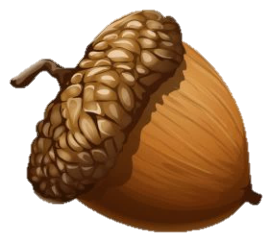 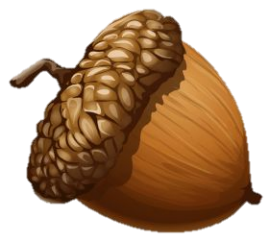 tên cá nhân 
hoặc tổ chức sở hữu.
một địa chỉ truy cập.
B
D
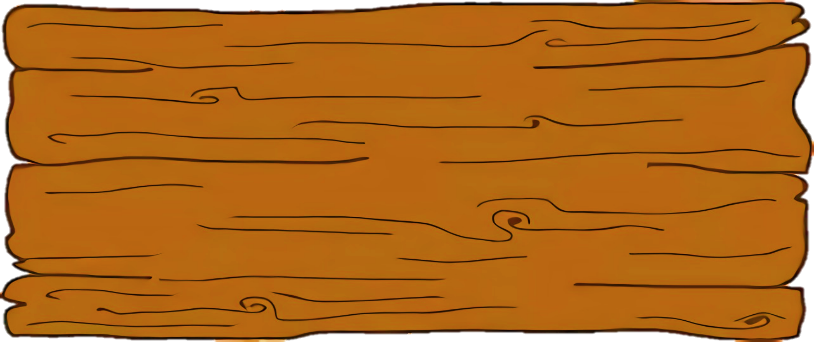 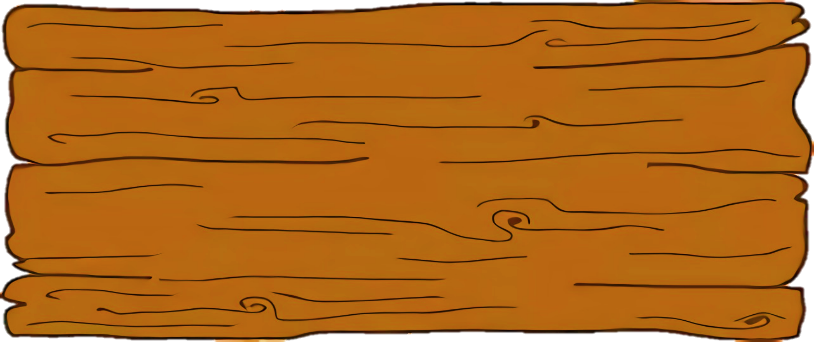 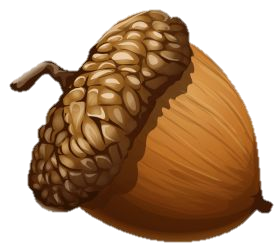 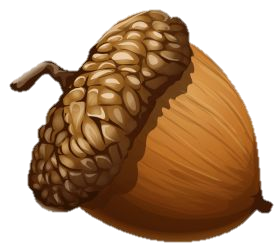 địa chỉ trụ sở 
của đơn vị sở hữu.
địa chỉ thư điện tử.
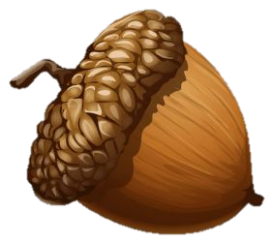 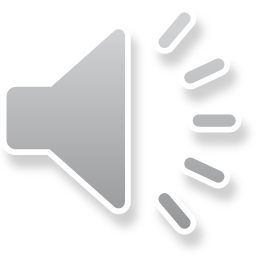 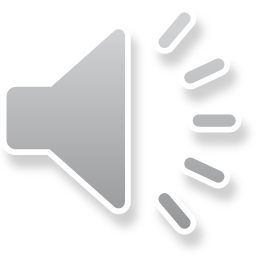 Sai mất rồi!!!
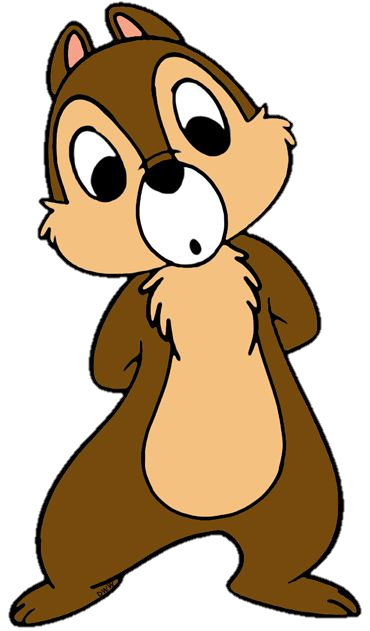 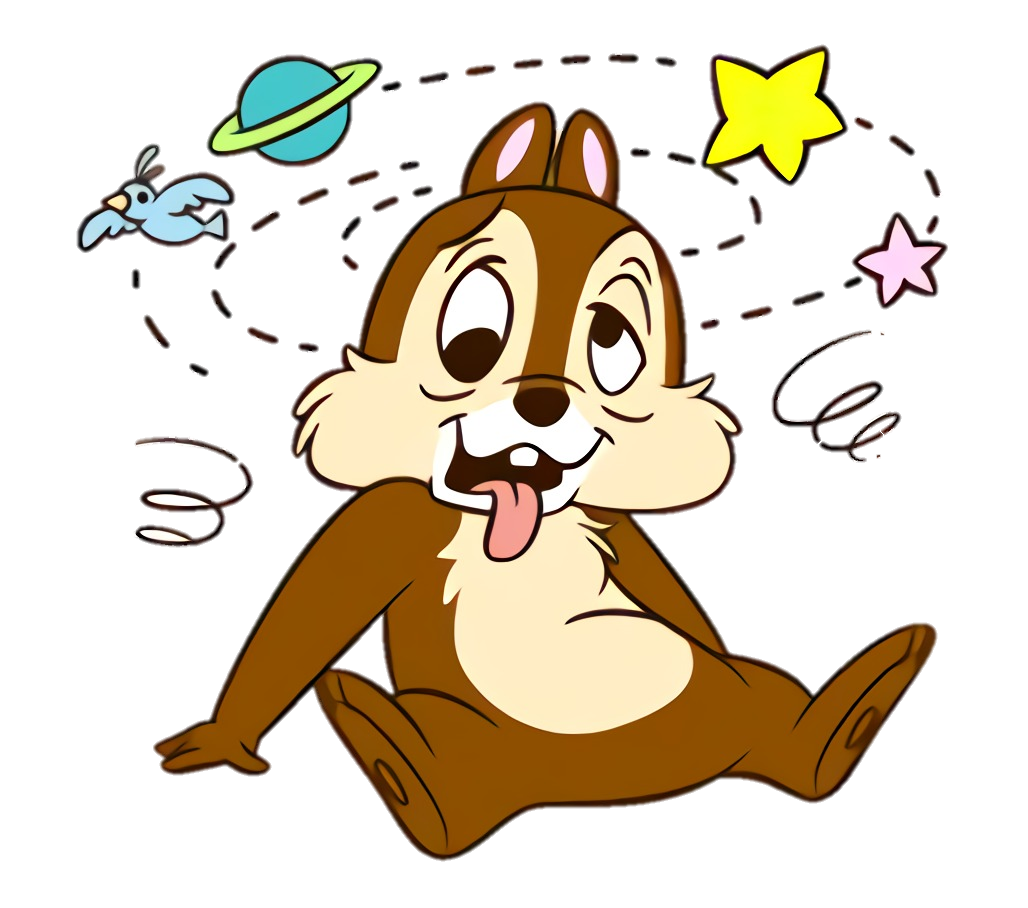 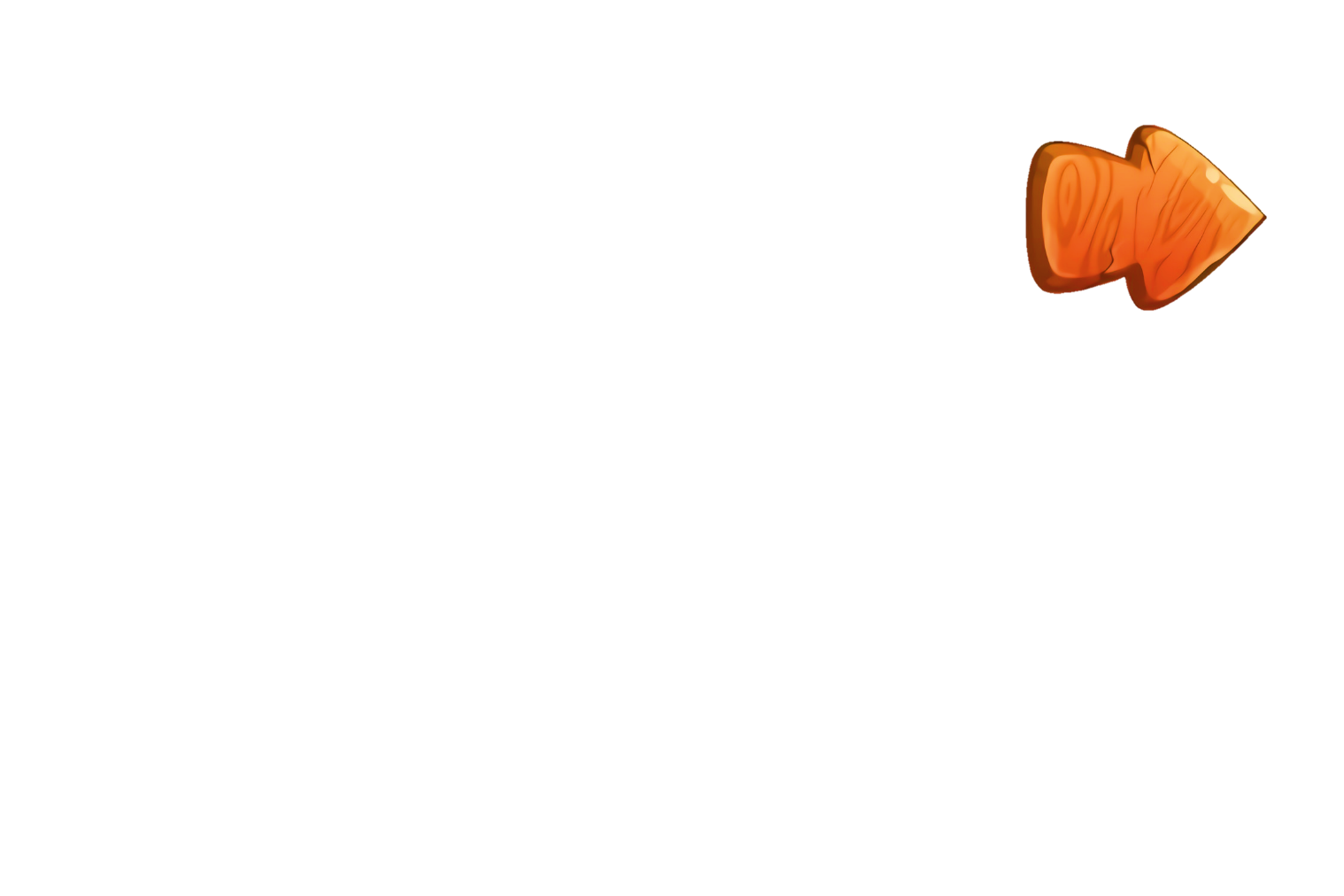 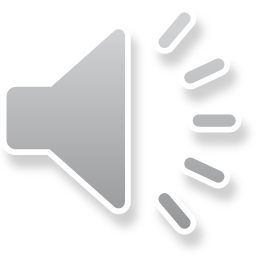 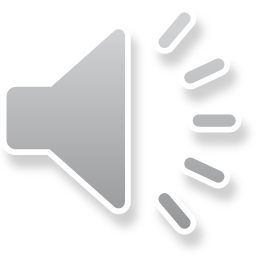 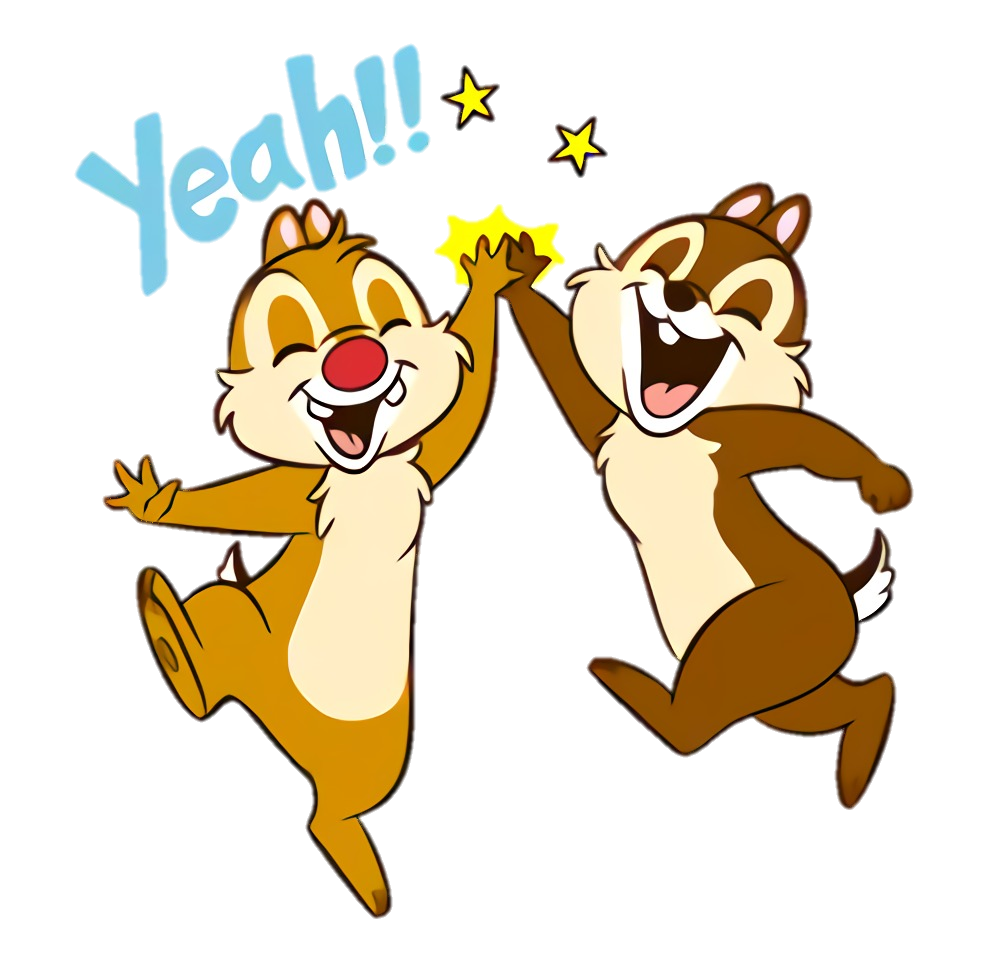 +1
B. một địa chỉ truy cập.
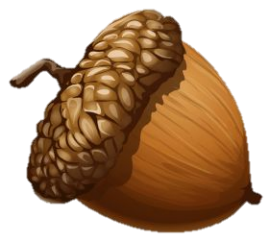 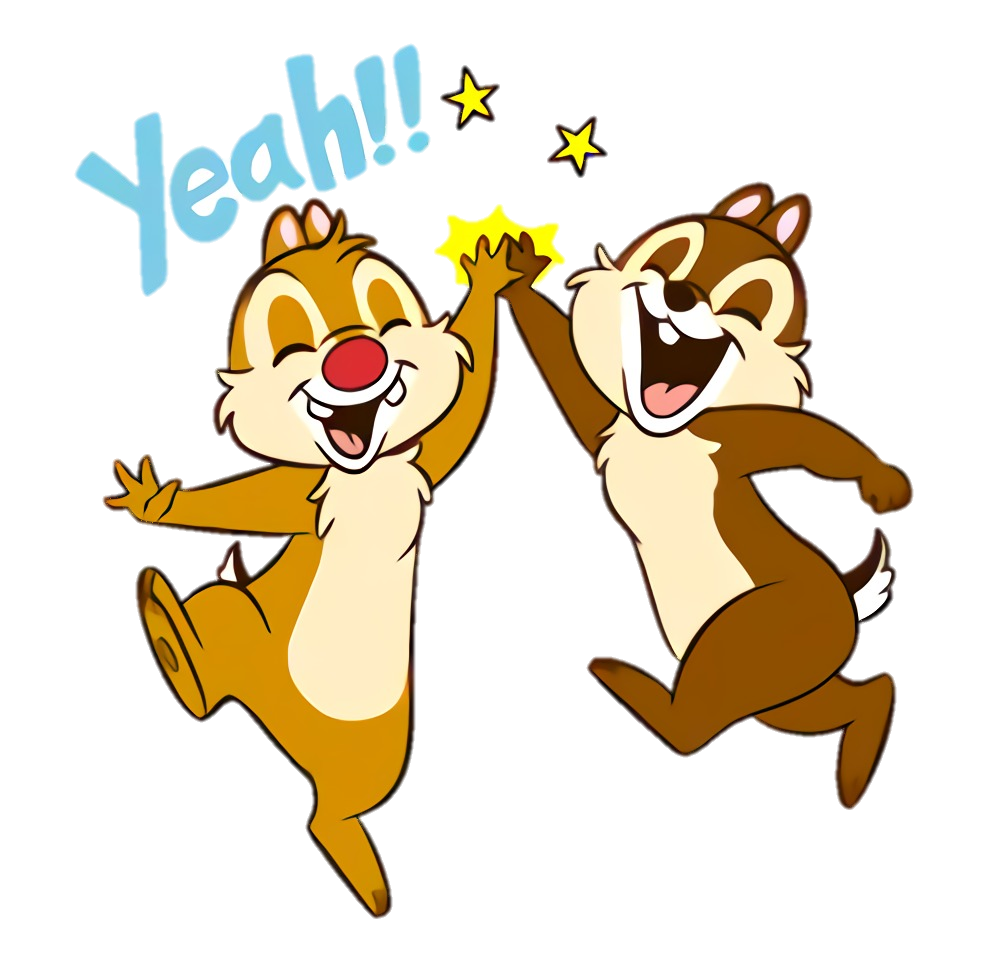 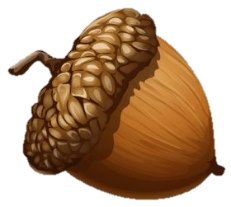 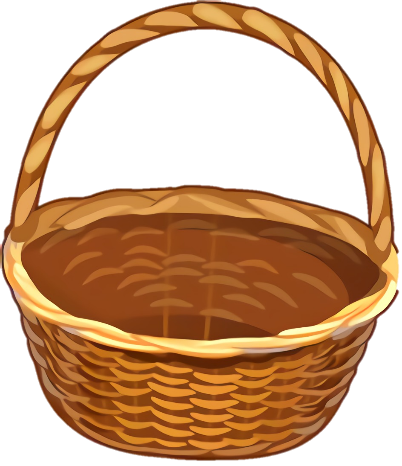 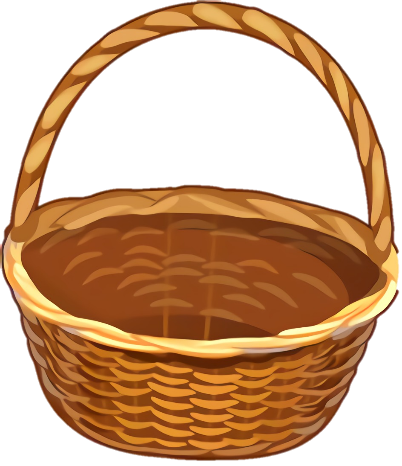 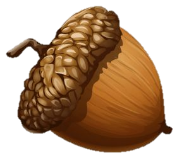 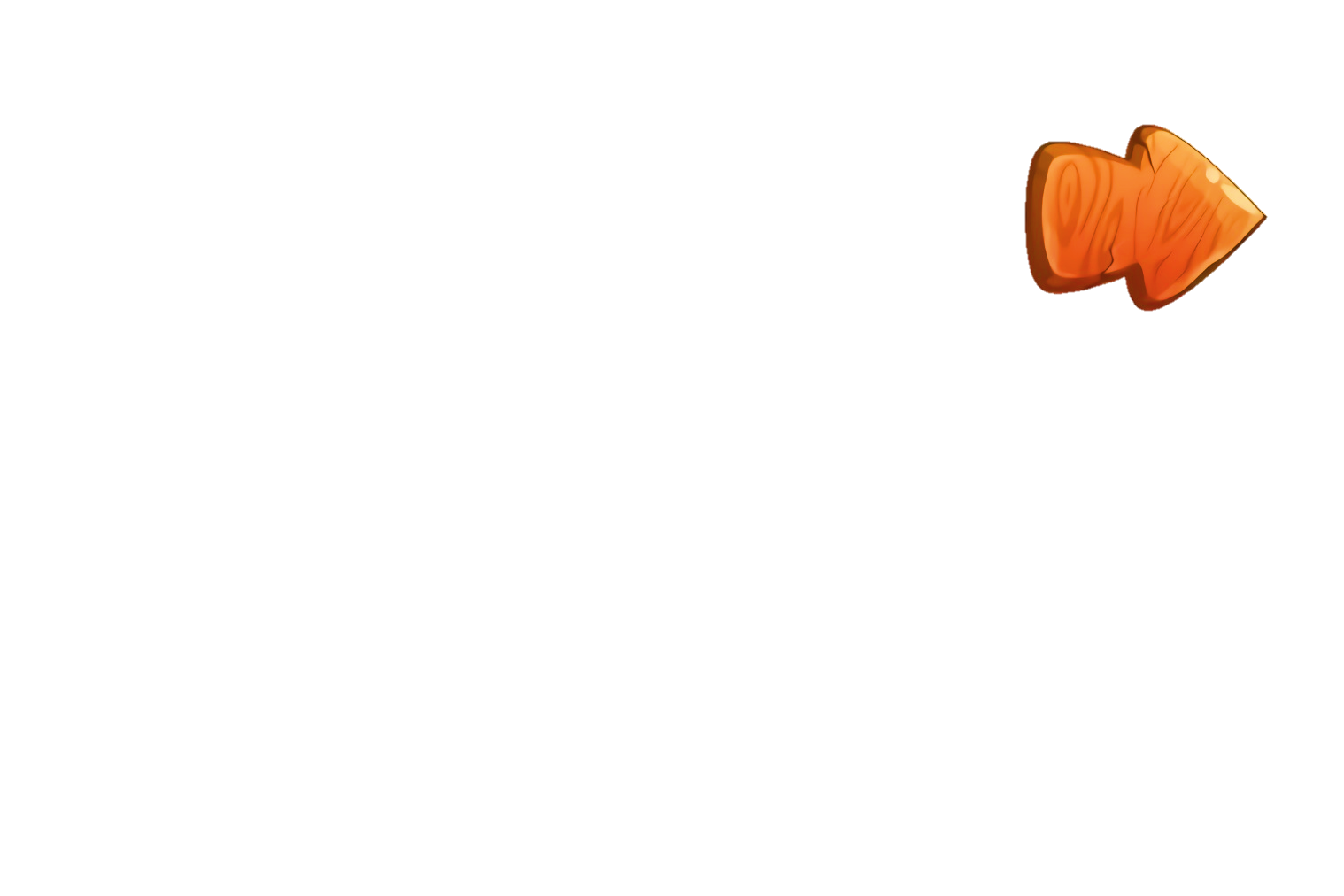 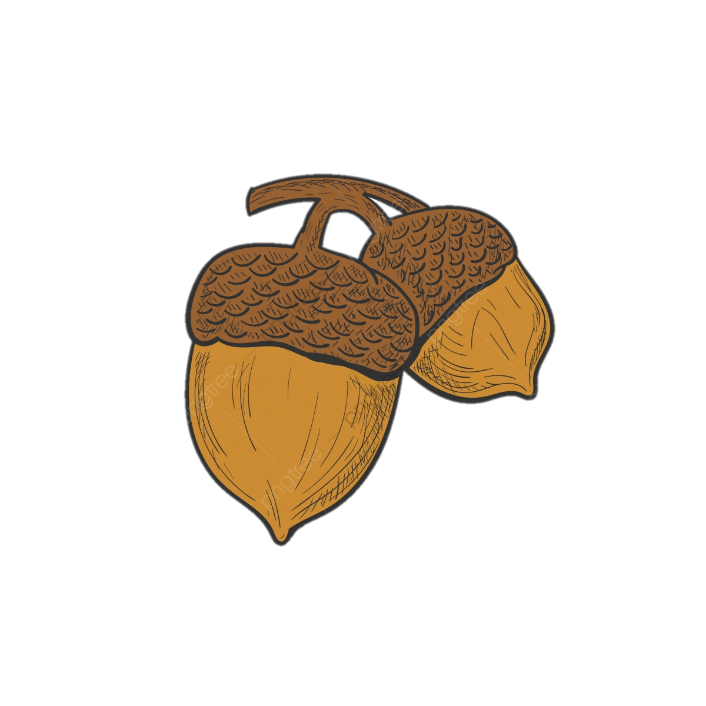 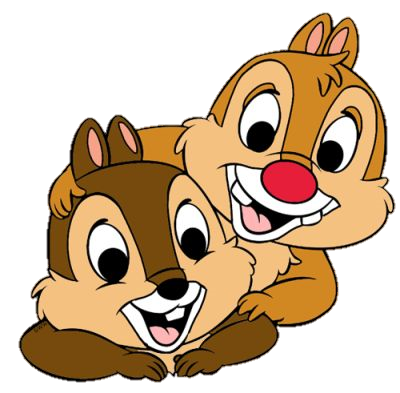 Phần mềm giúp người sử dụng truy cập các trang web trên Internet gọi là gì?
A
B
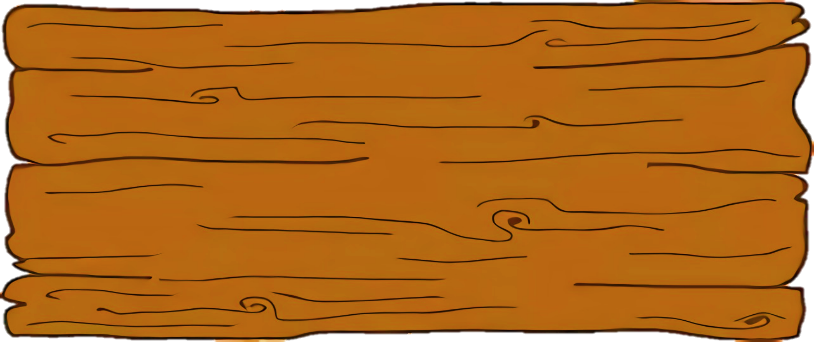 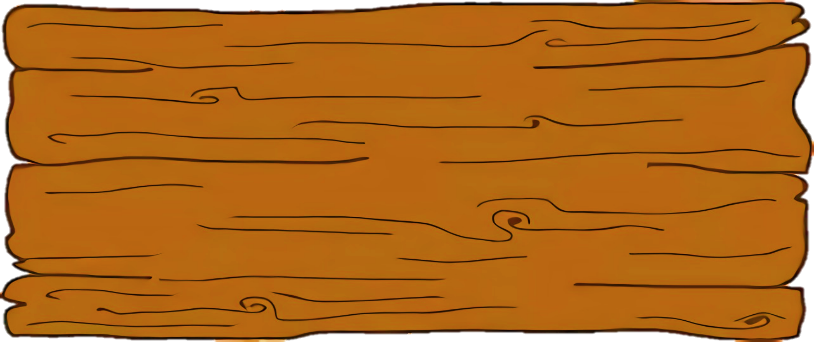 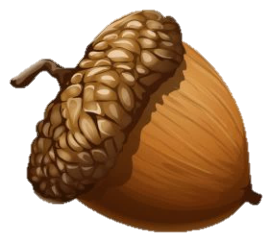 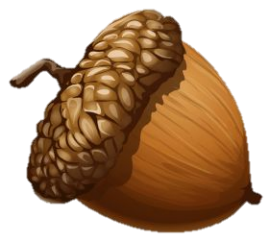 Địa chỉ web.
Trình duyệt web.
C
D
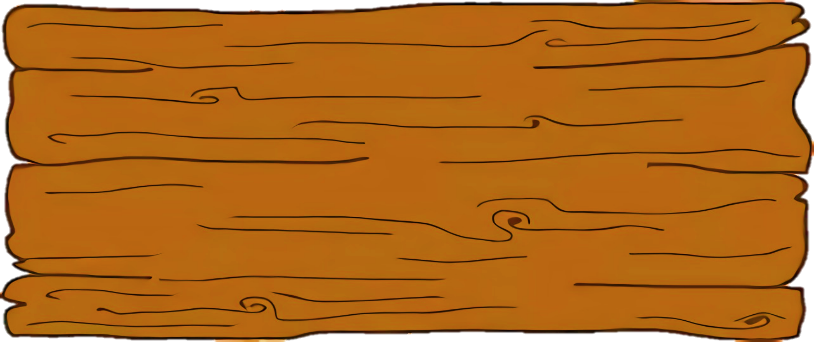 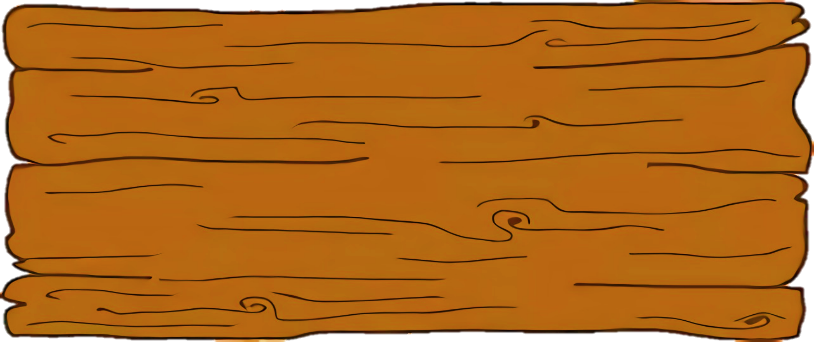 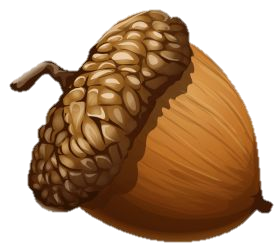 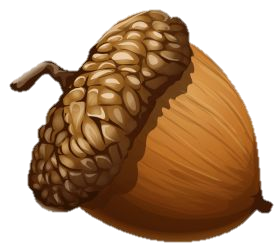 Công cụ tìm kiếm.
Website.
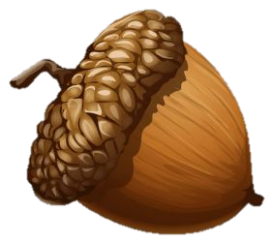 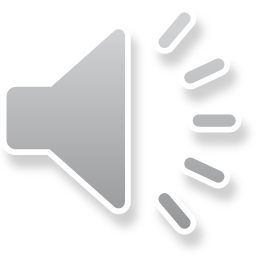 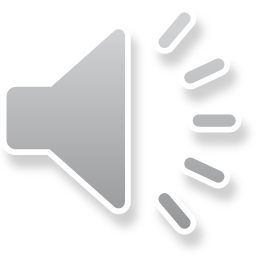 Sai mất rồi!!!
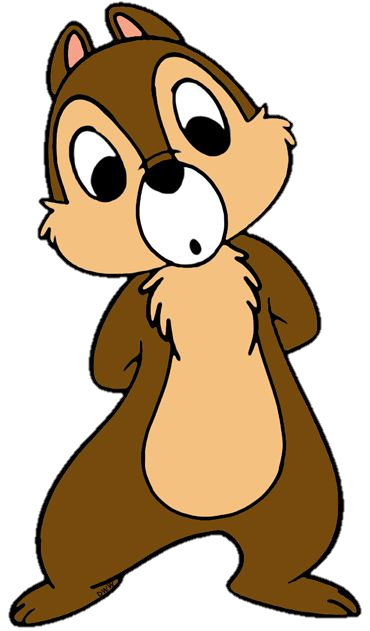 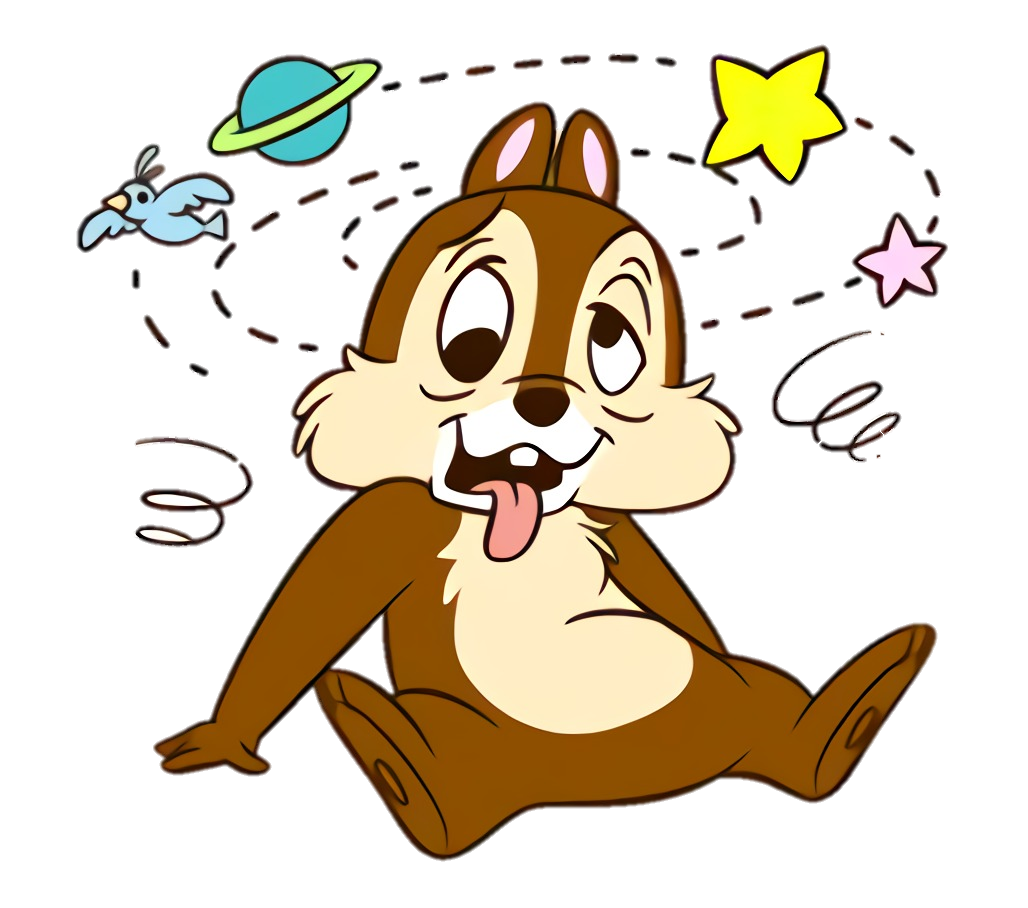 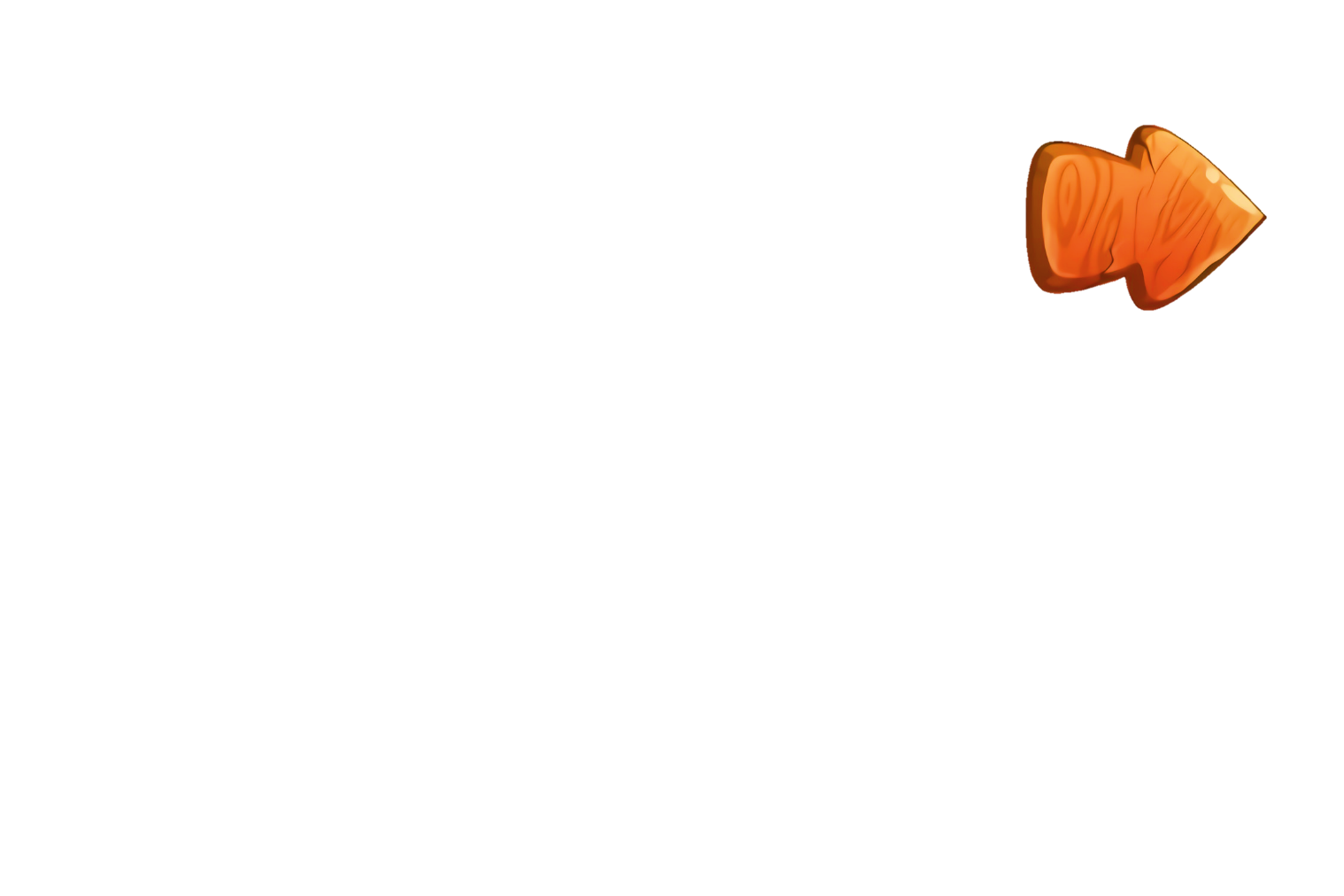 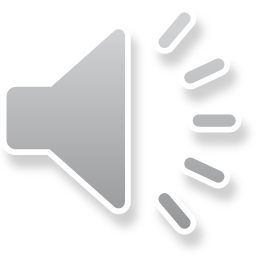 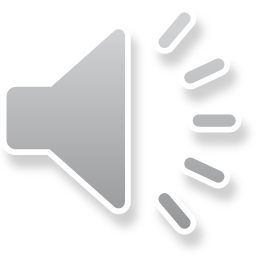 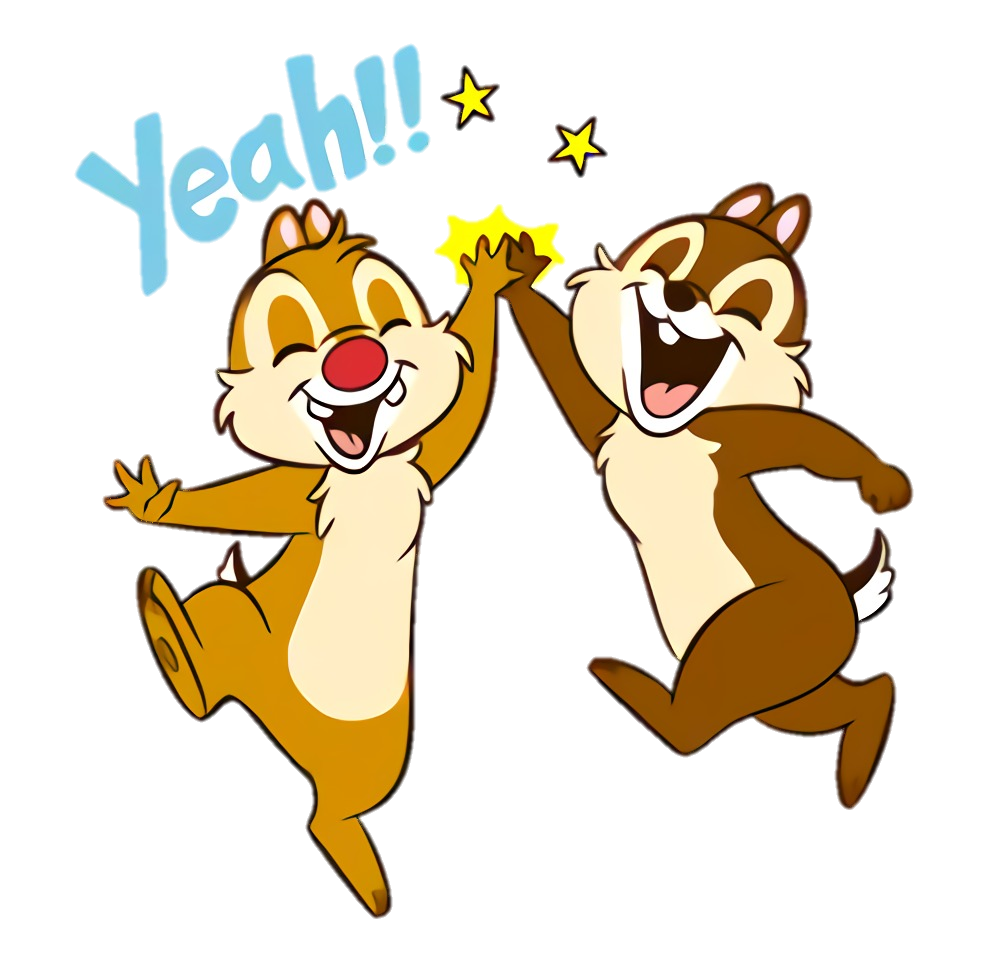 +1
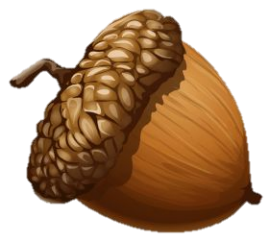 A. Trình duyệt web.
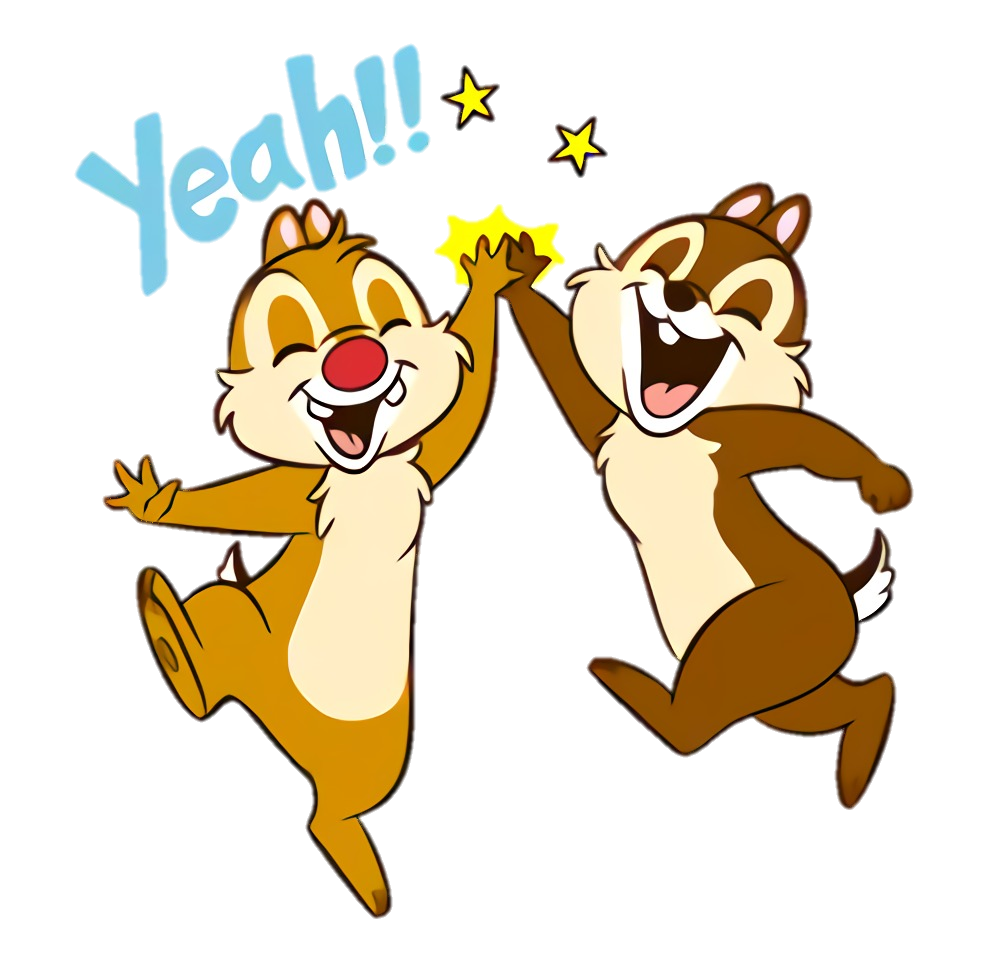 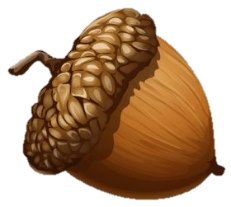 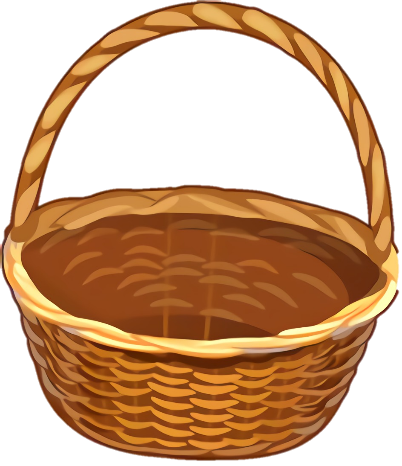 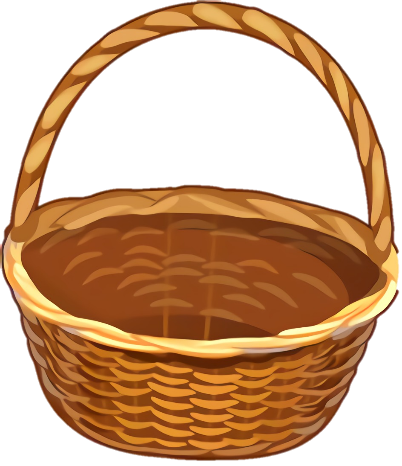 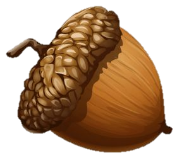 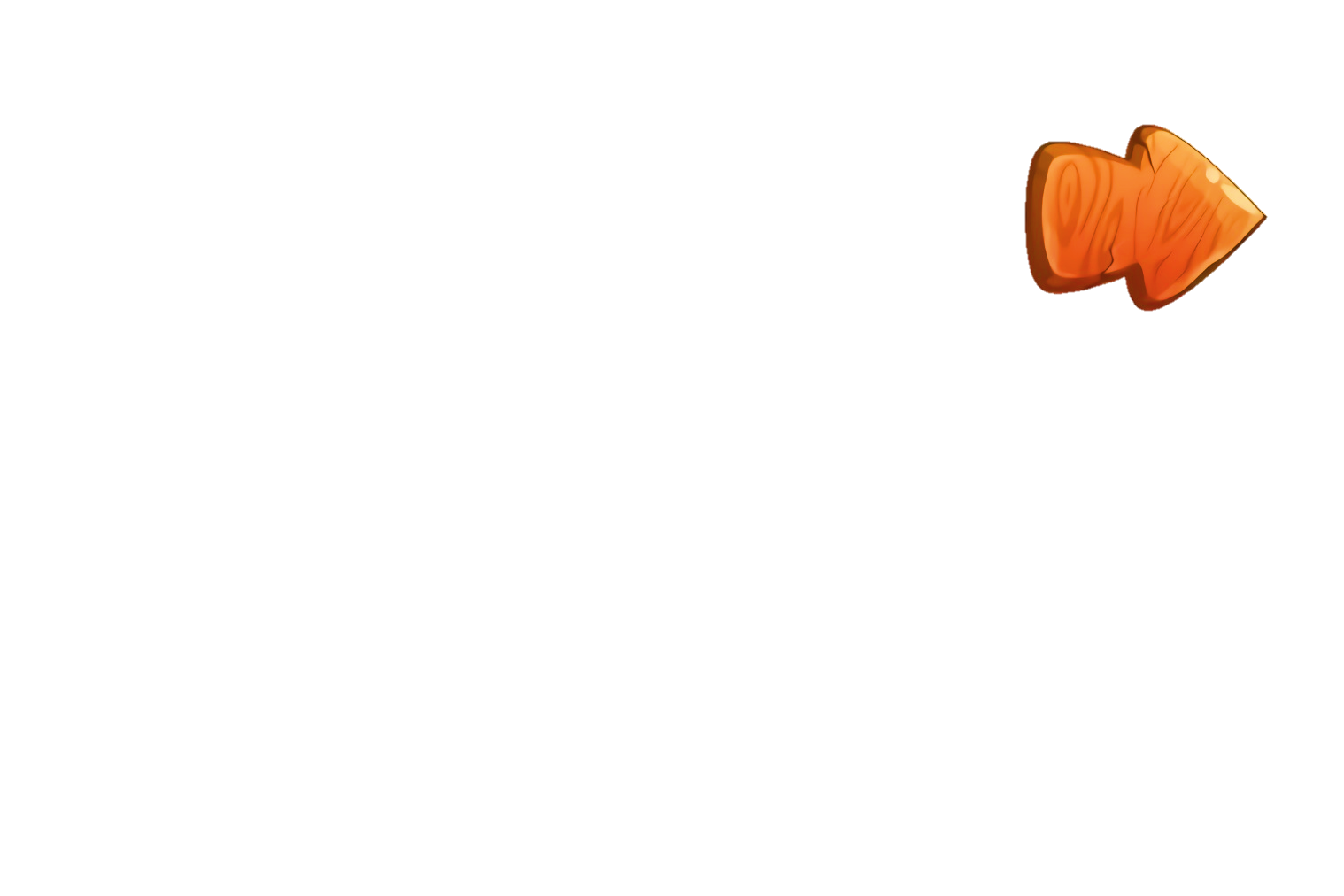 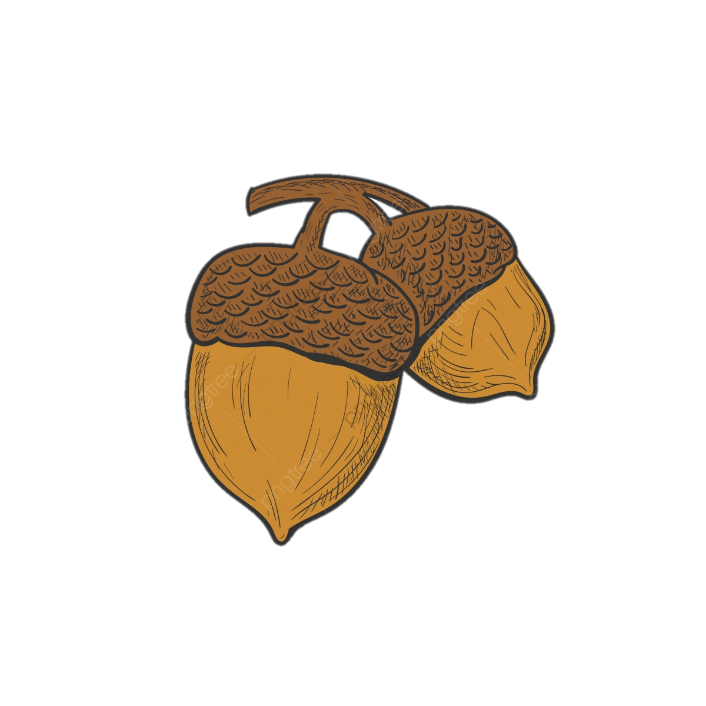 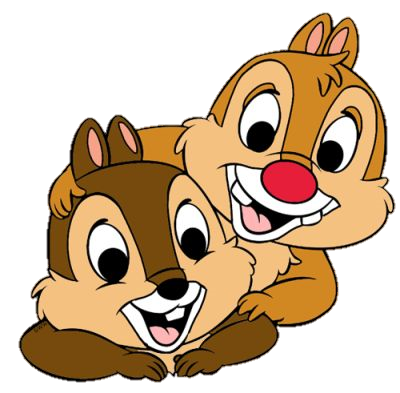 Trong các tên sau đây, tên nào không phải là tên của trình duyệt web?
A
B
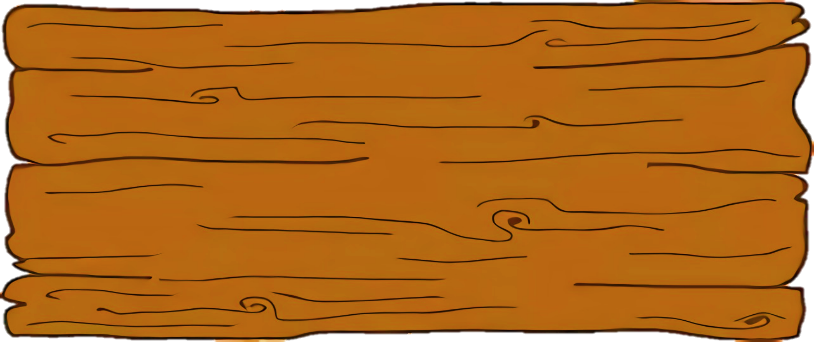 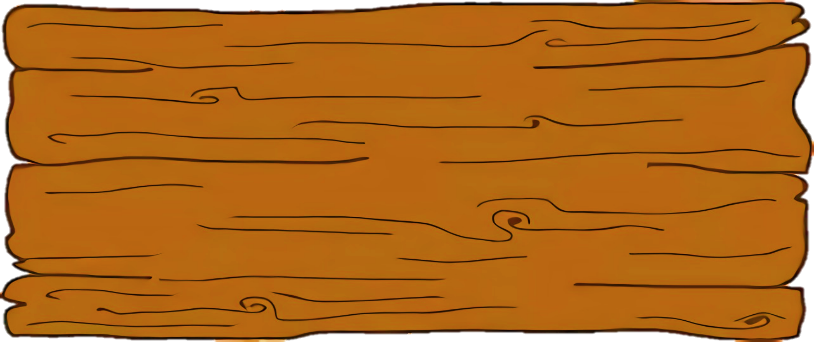 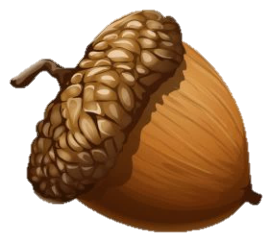 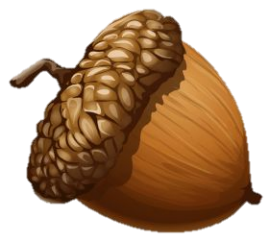 Internet Explorer.
Mozilla Firefox.
C
D
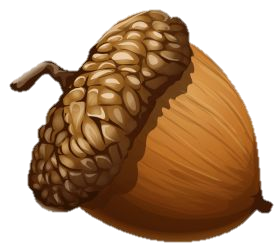 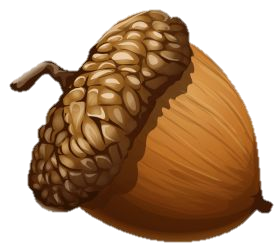 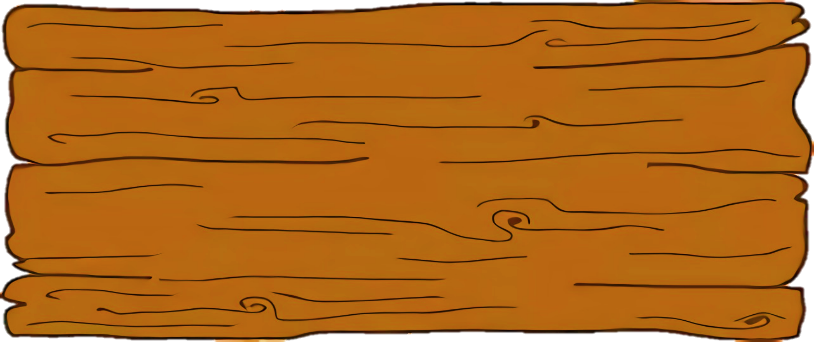 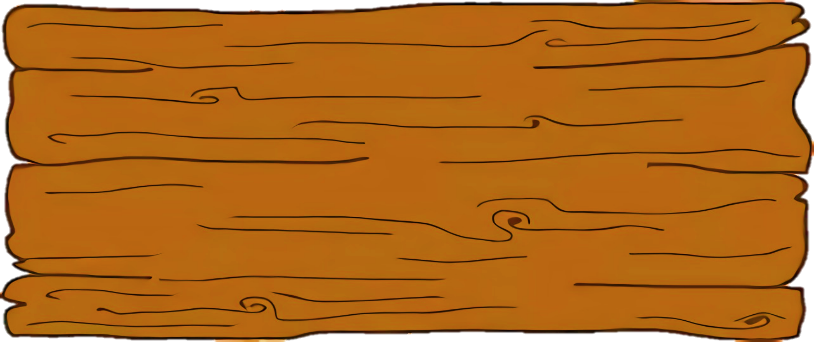 Windows Explorer.
Google Chrome.
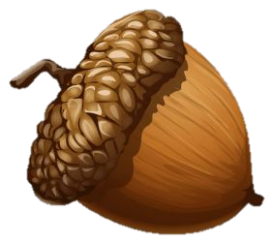 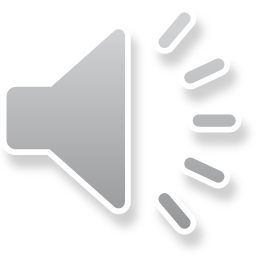 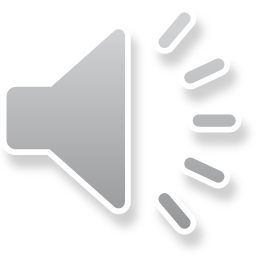 Sai mất rồi!!!
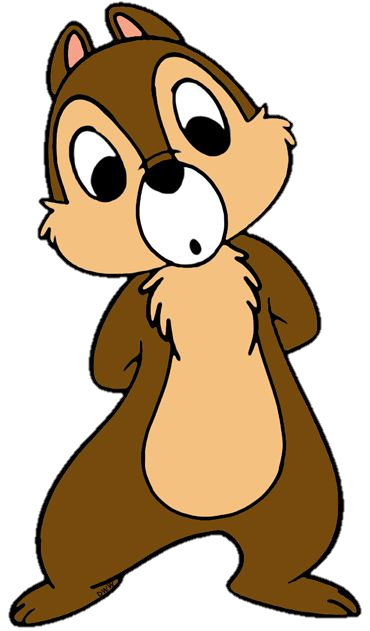 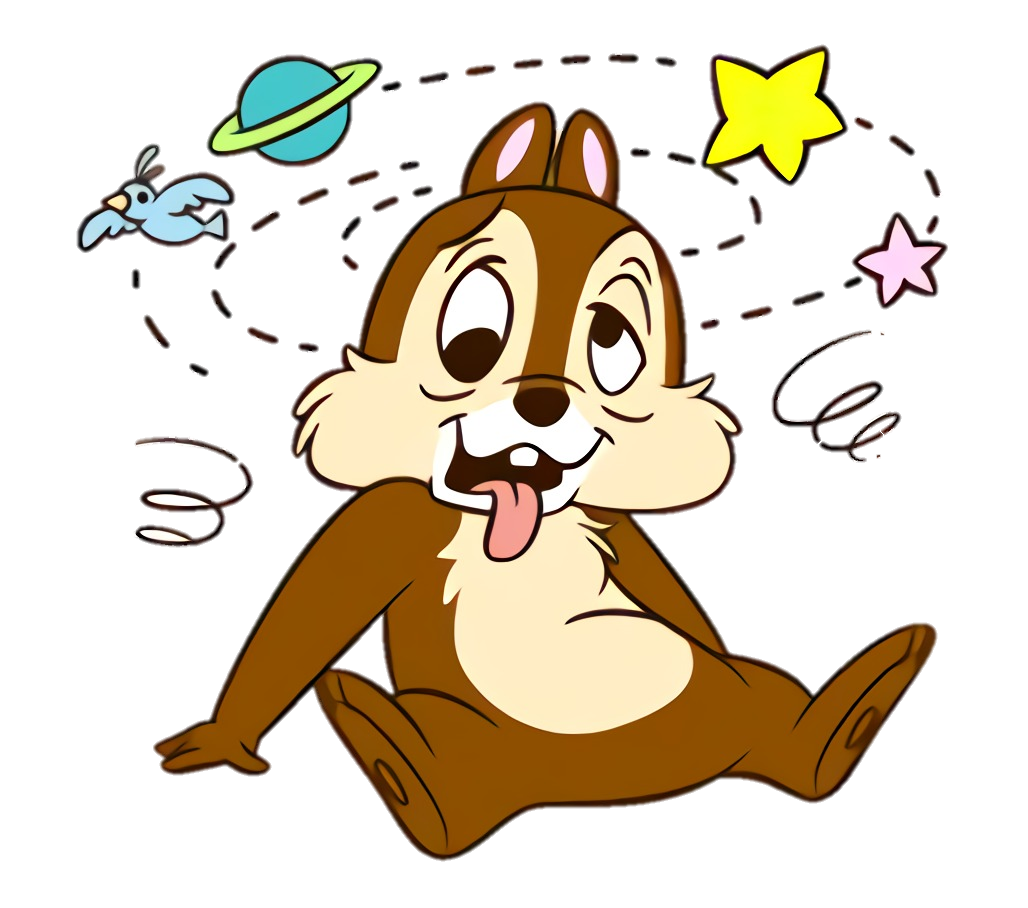 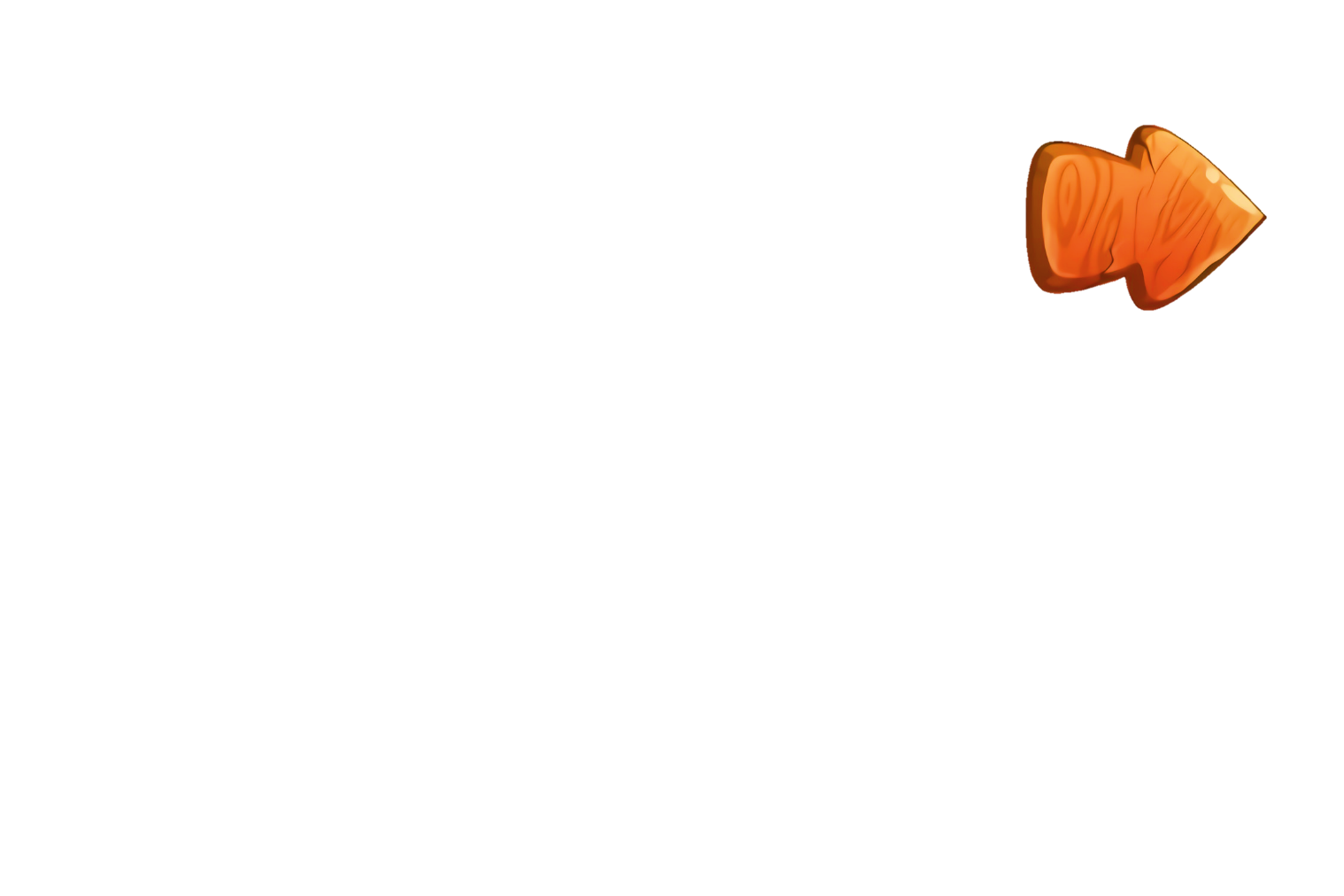 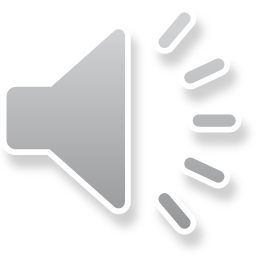 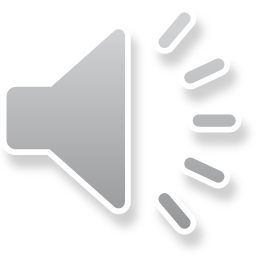 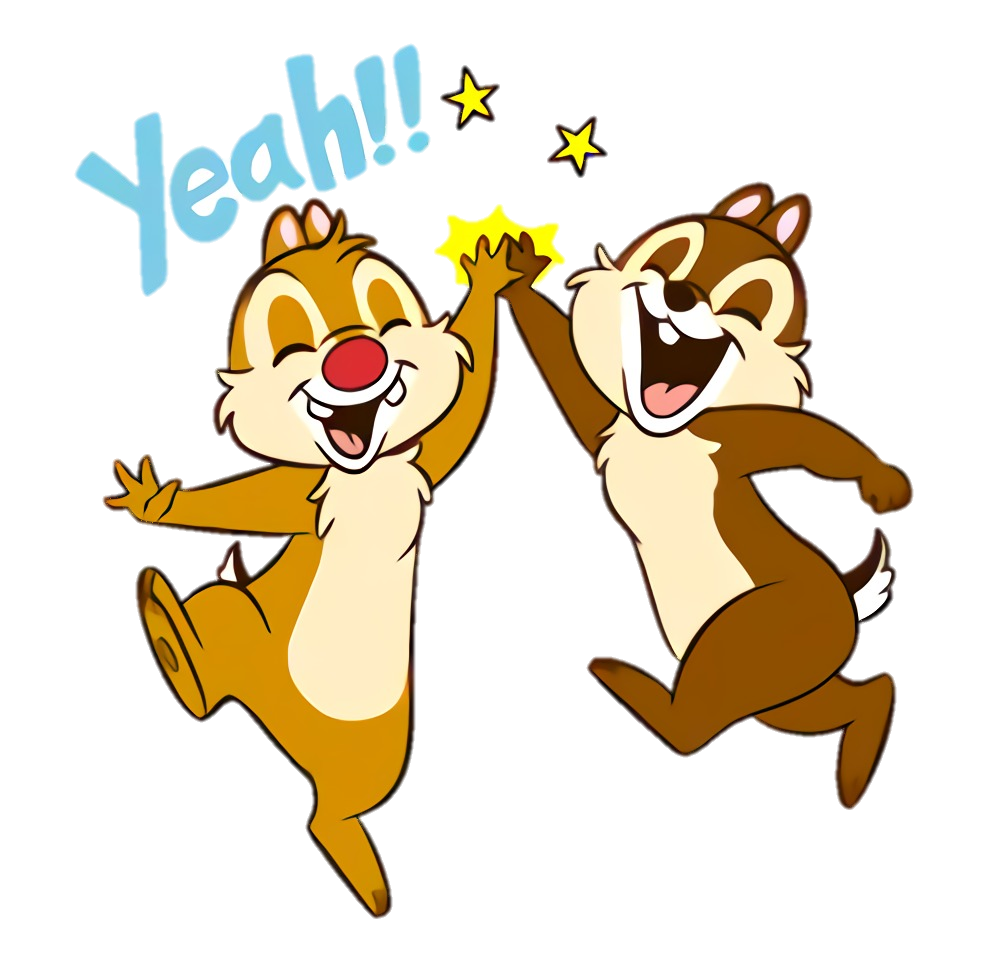 +1
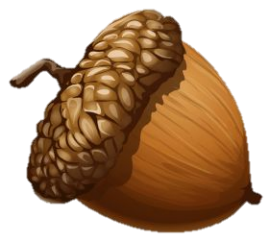 D. Windows Explorer.
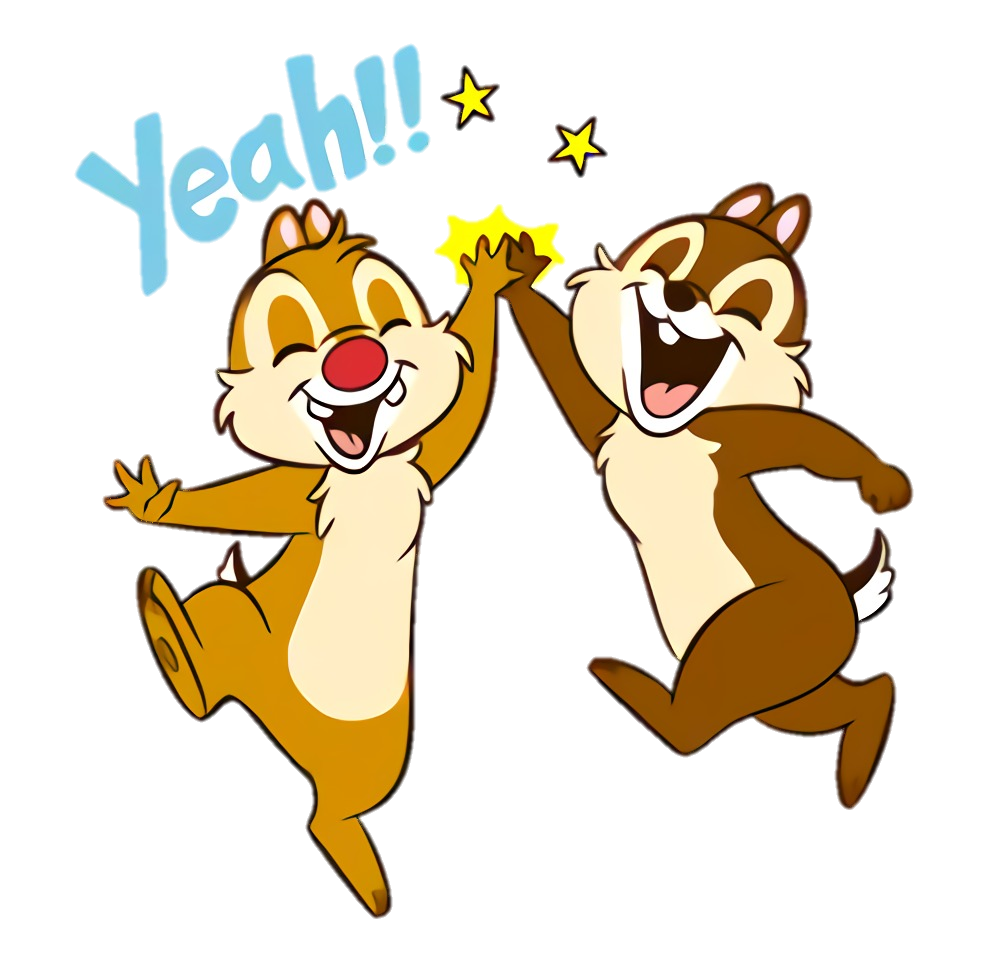 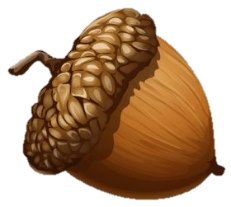 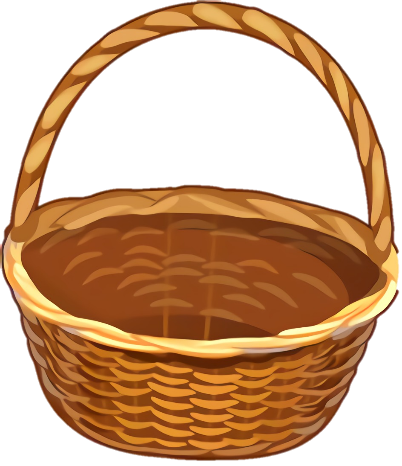 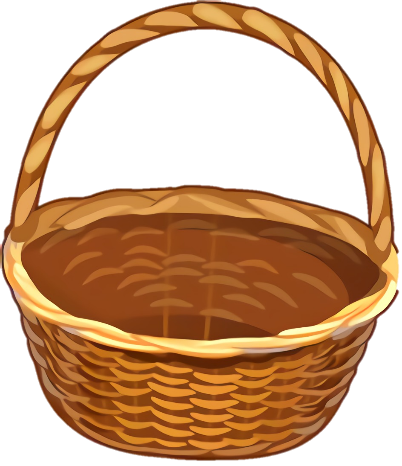 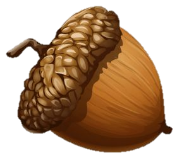 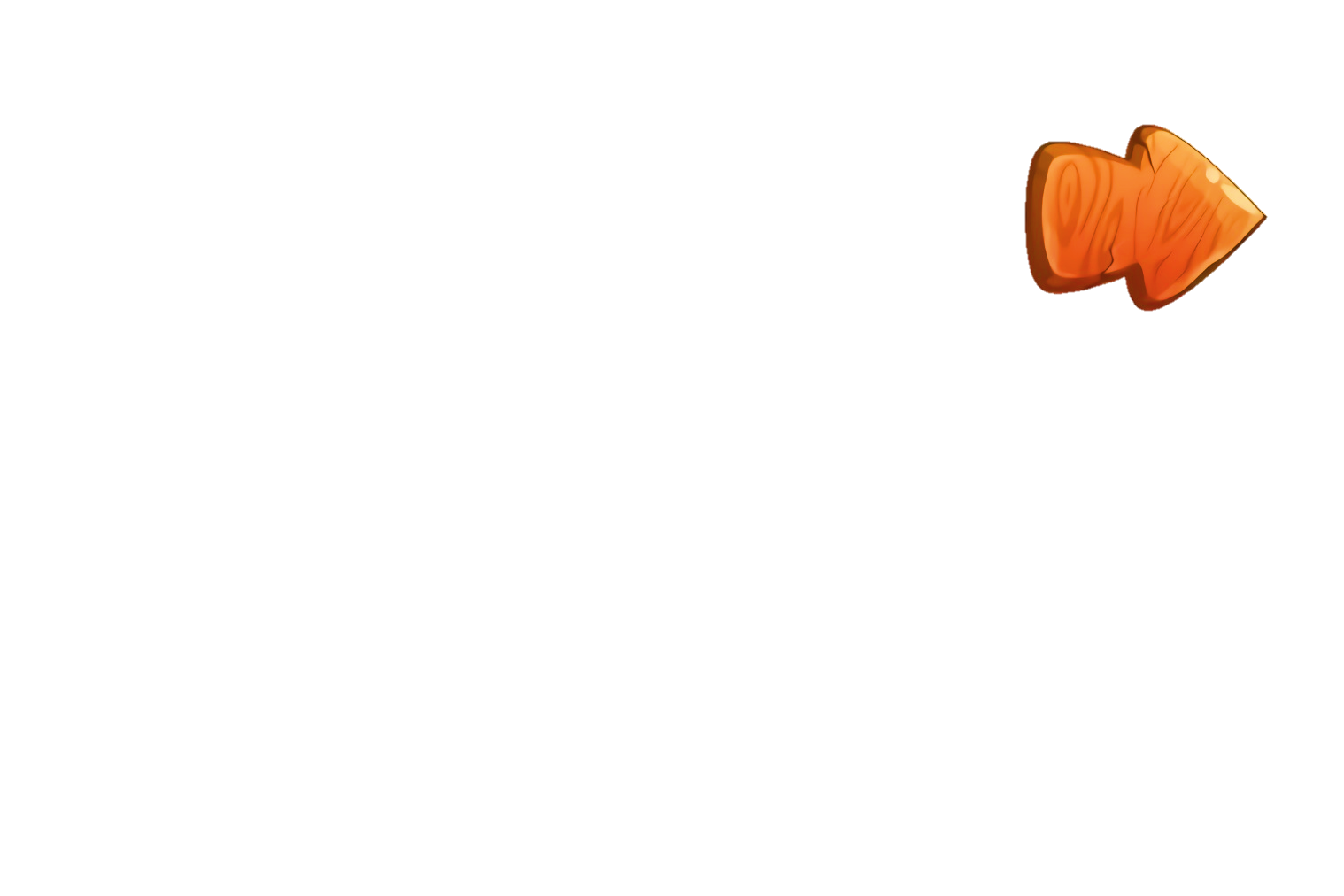 CHỦ ĐỀ 3:  TỔ CHỨC LƯU TRỮ, TÌM KIẾM            
                      VÀ TRAO ĐỔI THÔNG TIN
Tiết 10
BÀI 6.   MẠNG THÔNG TIN TOÀN CẦU (tt)
BÀI 6. MẠNG THÔNG TIN TOÀN CẦU (tt)
3. Thực hành: Khai thác thông tin trên trang web:
a. Truy cập trang web:
HOẠT ĐỘNG NHÓM
Câu 1: Nêu các bước truy cập một trang web?
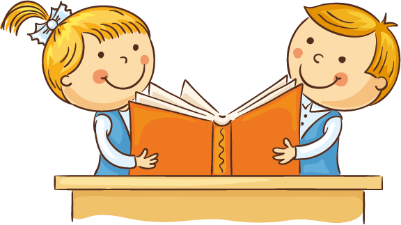 BÀI 6. MẠNG THÔNG TIN TOÀN CẦU (tt)
3. Thực hành: Khai thác thông tin trên trang web:
Các bước truy cập trang web
Bước 1
Nhấn đúp chuột vào biểu tượng trình duyệt.
Bước 2
Nhập địa chỉ trang web vào ô địa chỉ.
Bước 3
Nhấn phím Enter.
BÀI 6. MẠNG THÔNG TIN TOÀN CẦU (tt)
3. Thực hành: Khai thác thông tin trên trang web:
HOẠT ĐỘNG NHÓM
Câu 2: Truy cập vào trang web Bách khoa toàn thư mở tiếng Việt:
                                         vi.wikipedia.com
	Em hãy cho biết trang web này gồm những thông tin gì ?
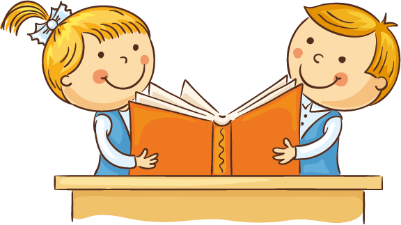 Trang Bách khoa toàn thư mở tiếng Việt
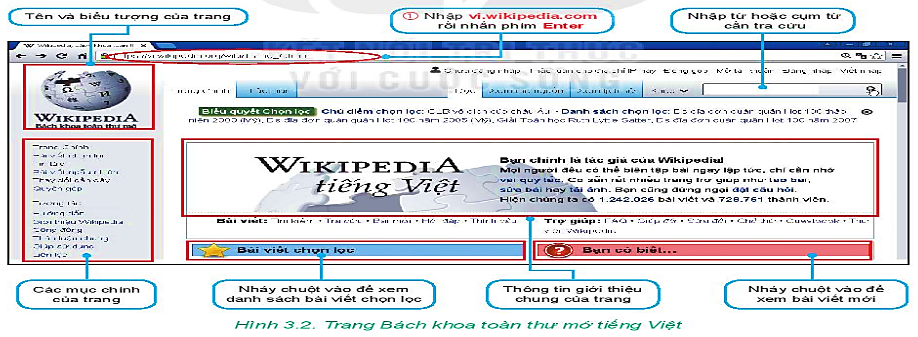 (Các hướng dẫn trên sử dụng trình duyệt Google Chrome để minh họa)
BÀI 6. MẠNG THÔNG TIN TOÀN CẦU (tt)
3. Thực hành: Khai thác thông tin trên trang web:
b. Xem tin thời tiết, thời sự:
HOẠT ĐỘNG NHÓM
Câu 3: Truy cập vào trang thông tịn thời tiết của Trung tâm Dự báo khí tượng Thủy văn Quốc Gia để xem thời tiết: khituongvietnam.gov.vn
             Em hãy cho biết trang web này gồm những thông tin gì ?
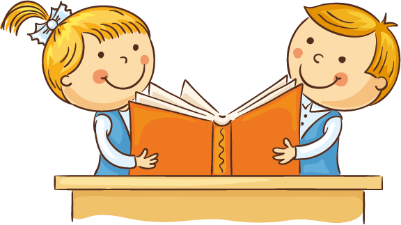 Trang xem tin thời tiết
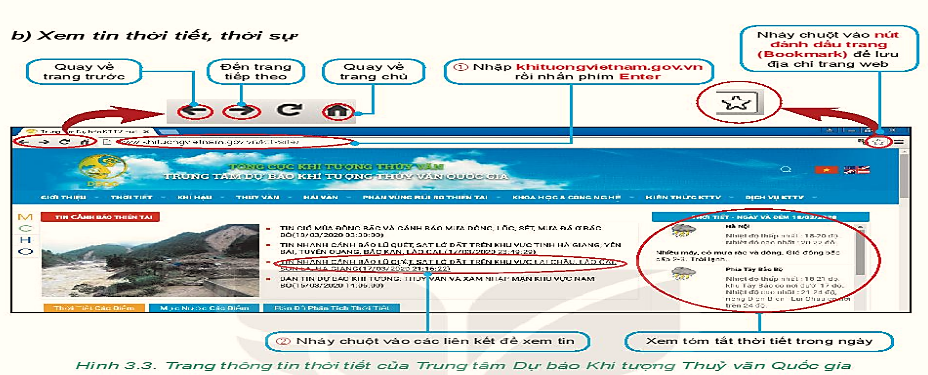 (Các hướng dẫn trên sử dụng trình duyệt Google Chrome để minh họa)
BÀI 6. MẠNG THÔNG TIN TOÀN CẦU (tt)
3. Thực hành: Khai thác thông tin trên trang web:
HOẠT ĐỘNG NHÓM
Câu 4 : Truy cập vào trang thông tin của Đài truyền hình Việt Nam để xem thời sự, tin tức: vtvgo.vn
             Em hãy cho biết trang web này gồm những thông tin gì ?
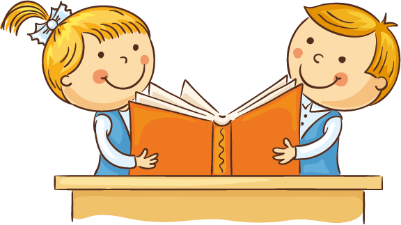 Trang xem tin thời sự
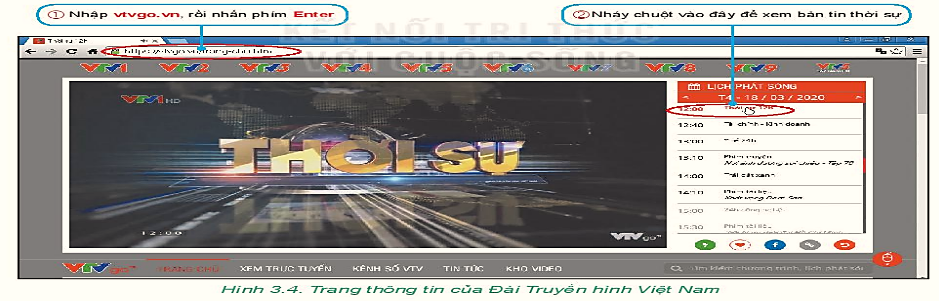 (Các hướng dẫn trên sử dụng trình duyệt Google Chrome để minh họa)
BÀI 6. MẠNG THÔNG TIN TOÀN CẦU (tt)
3. Thực hành: Khai thác thông tin trên trang web:
* Lưu ý:
(SGK/27)
Có thể lưu địa chỉ trang web vào thanh đánh dấu (Bookmarks bar) của trình duyệt để truy cập lại khi cần.
Khi muốn truy cập lại trang web, nháy chuột vào tên trang web đó trên thanh đã đánh dấu
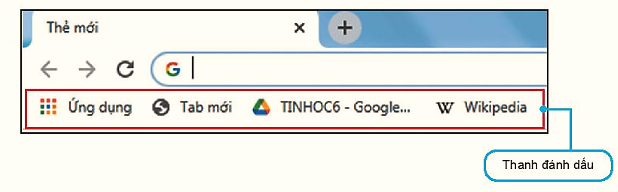 NỘI DUNG BÀI HỌC
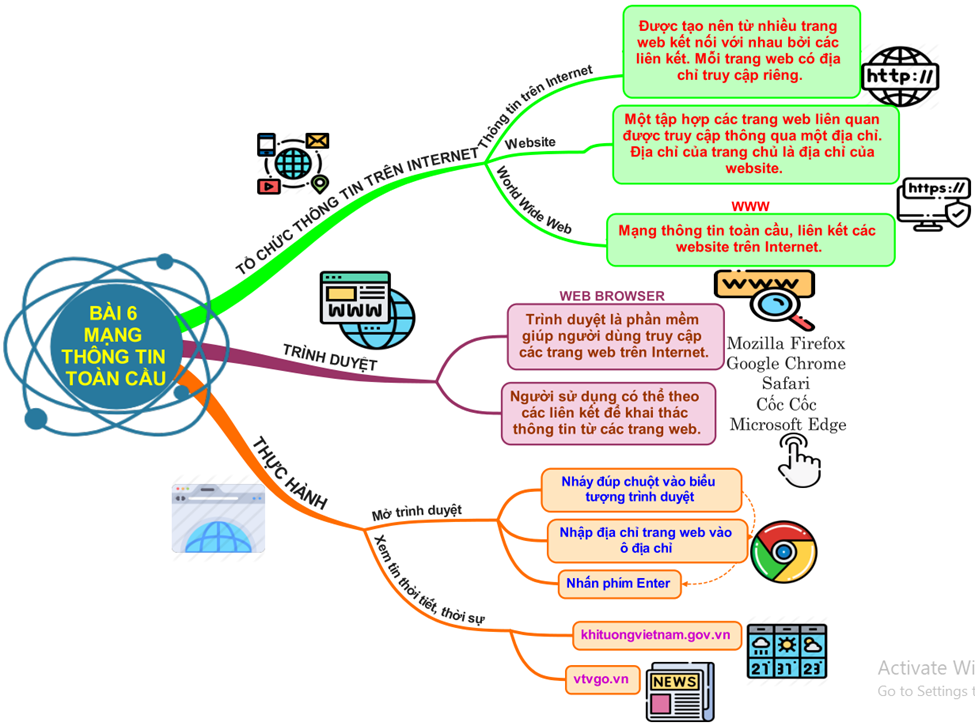 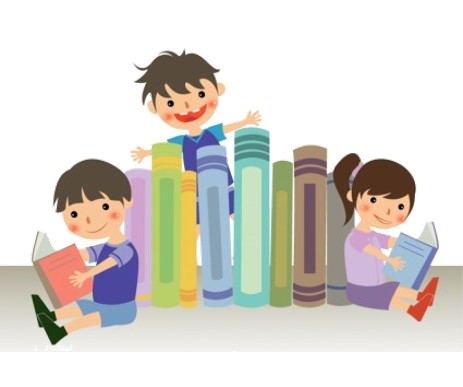 LUYỆN TẬP
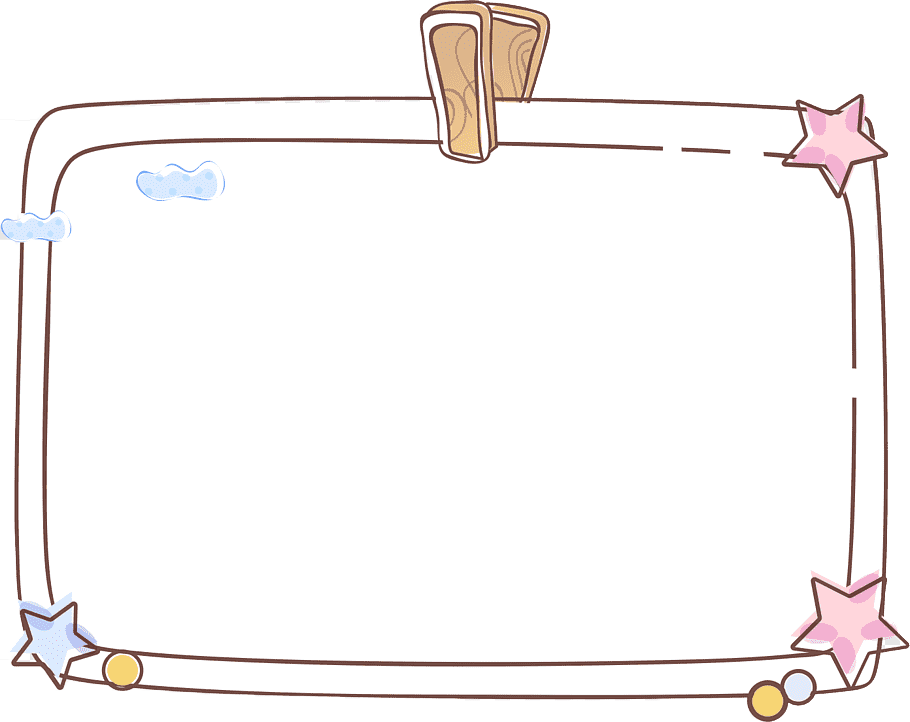 Câu 1: Thông tin trên Internet được tổ chức như thế nào?
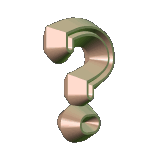 6
3
4
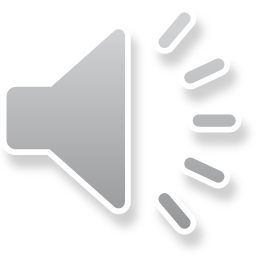 1
7
9
2
10
8
5
Hết giờ
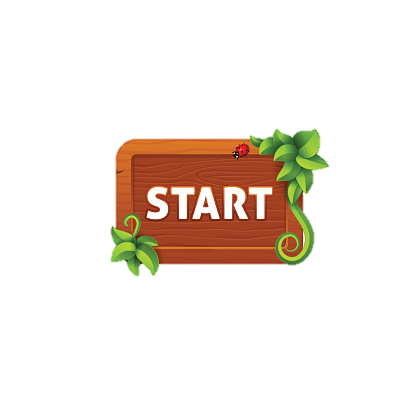 Tương tự như thông tin trong cuốn sách.
A
Thành từng văn bản rời rạc
B
Thành các trang siêu văn bản kết nối với nhau bởi các liên kết.
C
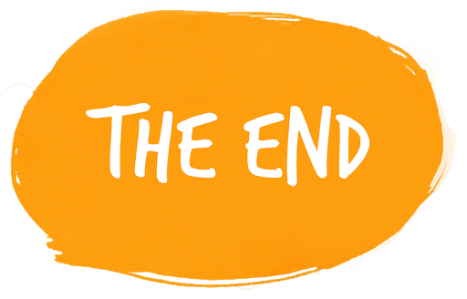 Một cách tùy ý.
D
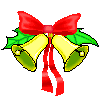 Tiếc quá …! Bạn chọn sai rồi !
Tiếc quá …! Bạn chọn sai rồi !
Tiếc quá …! Bạn chọn sai rồi !
Hoan hô . Bạn chọn đúng rồi !
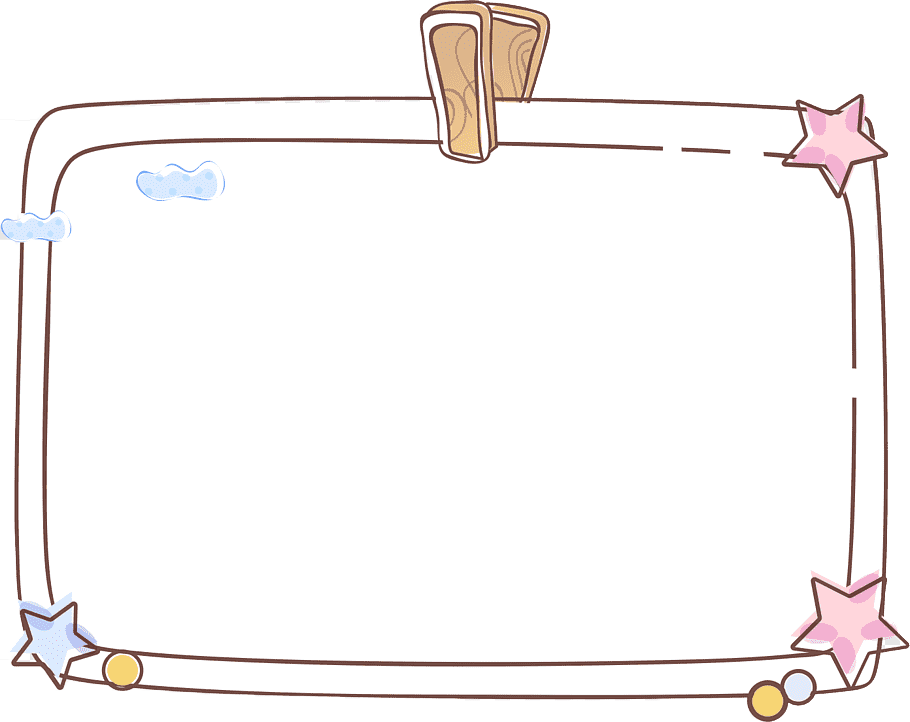 Câu 2: Em hãy ghép mỗi nội dung ở cột A với cột B cho phù hợp.
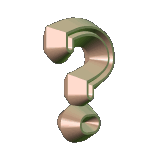 ĐÁP ÁN
c
1 -
d
2 -
a
3 -
b
4 -
VẬN DỤNG
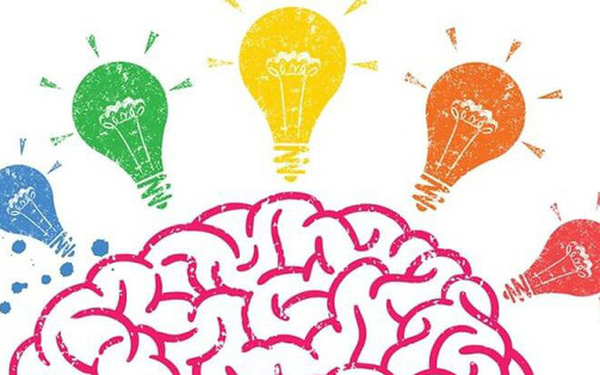 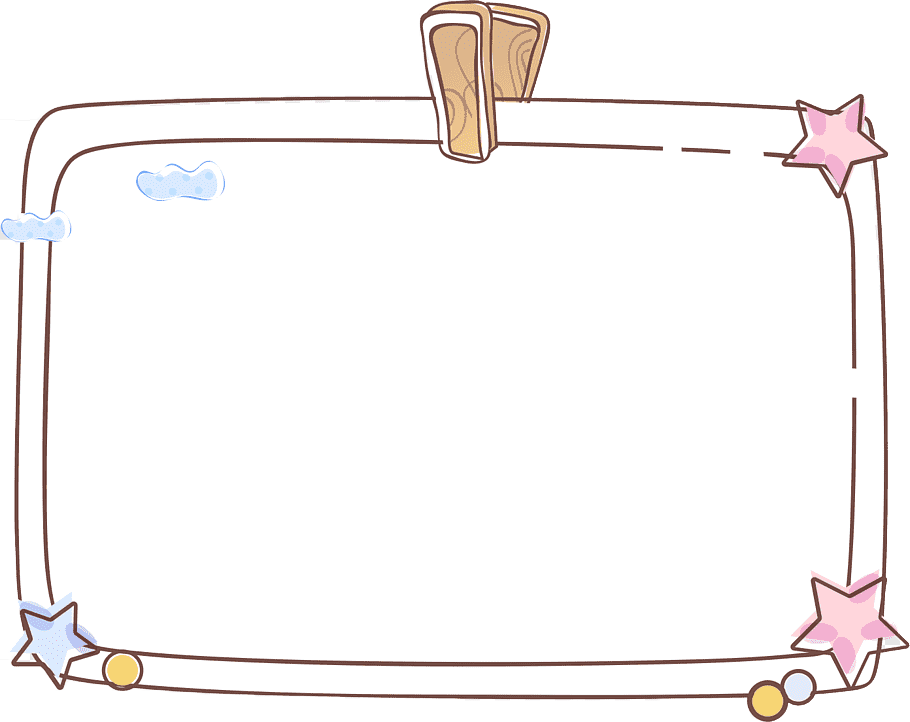 Câu 1: Có điểm gì khác nhau giữa cách tổ chức thông tin trong cuốn sách với cách tổ chức thông tin trên Internet?
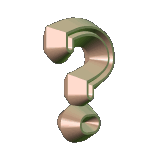 Trên Internet 
- Tổ chức thông tin dưới dạng siêu văn bản. 
- Người sử dụng có thể dễ dàng truy cập để xem nội dung các trang web khi có Internet. Các liên kết giúp người dùng dễ dàng di chuyển đến trang web cụ thể liên quan đến nội dung cần quan tâm, không theo tuần tự. 
- Đây là cách tổ chức phi tuyến tính.
Trong sách
- Thông tin được tổ chức tuần tự theo chủ đề hoặc chương trình, bài, phần, nội dung từng  phần. 
- Khi người dùng tìm kiếm thông tin thì phải theo tuần tự, xem nội dung đó thuộc các bài, mấy chương, ở mọi trang trong sách. 
- Đây là cách tổ chức tuyến tính.
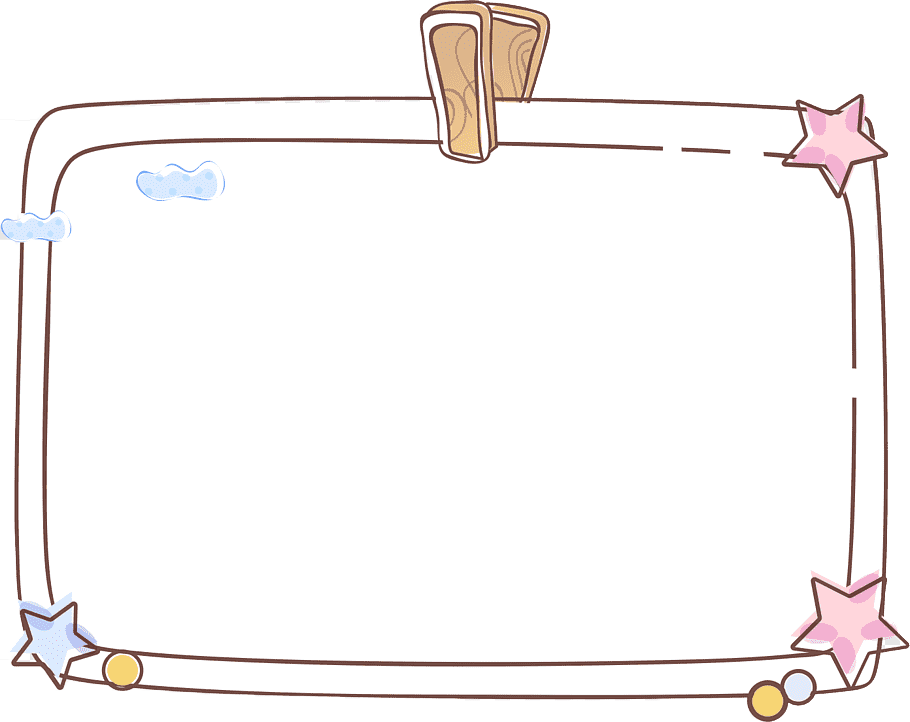 HOẠT ĐỘNG NHÓM
Câu 2: Em hãy sử dụng trình duyệt web để truy cập vào trang web có địa chỉ: https://hoahoctro.tienphong.vn và http://vtv7.vn để xem thông tin có trên trang web (tên, biểu tượng, các mục chính, …) và theo các liên kết trỏ đến các trang web khác.
Lưu địa chỉ các trang web em thích vào thanh đánh dấu.
TRÒ CHƠI GIẢI Ô CHỮ
8
1
2
3
4
5
6
7
Dòng 1: World Wide Web, được viết tắt là gì? (có 3 chữ cái)
Dòng 2: Một thành phần trong trang web trỏ đến vị trí khác trên cùng trang web đó hoặc trỏ đến một trang web khác được gọi là gì? (có 7 chữ cái)
Dòng 3: Khi di chuyển vào liên kết, con trỏ chuột thường chuyển thành hình gì? (có 6 chữ cái)
Dòng 4: Trang web còn được gọi là trang gì?
(có 10 chữ cái)
Dòng 5: Muốn truy cập các trang web ta cần phải sử dụng phần mềm gì? (có 10 chữ cái)
Dòng 6: Để xem thông tin trên Internet trước   
           tiên bạn cần làm gì? (có 7 chữ cái)
Dòng 7: Hoạt động di chuyển theo các liên kết được gọi là gì? (có 8 chữ cái)
Hướng dẫn tự học:
1/ Bài vừa học:
Đọc lại kiến thức trên lớp để hiểu kĩ được các khái niệm website, liên kết (link), WWW, trình duyệt.
Thực hành: Luyện tập khai thác thông tin trên các trang web, tìm kiếm các website có nội dung liên quan đến các môn học. (nếu có máy tính)
2/ Bài sắp học:
- Xem trước bài 7: Tìm kiếm thông tin trên Internet.
  Máy tìm kiếm, từ khóa là gì?
Thực hành tìm kiếm và khai thác thông tin trên Internet.
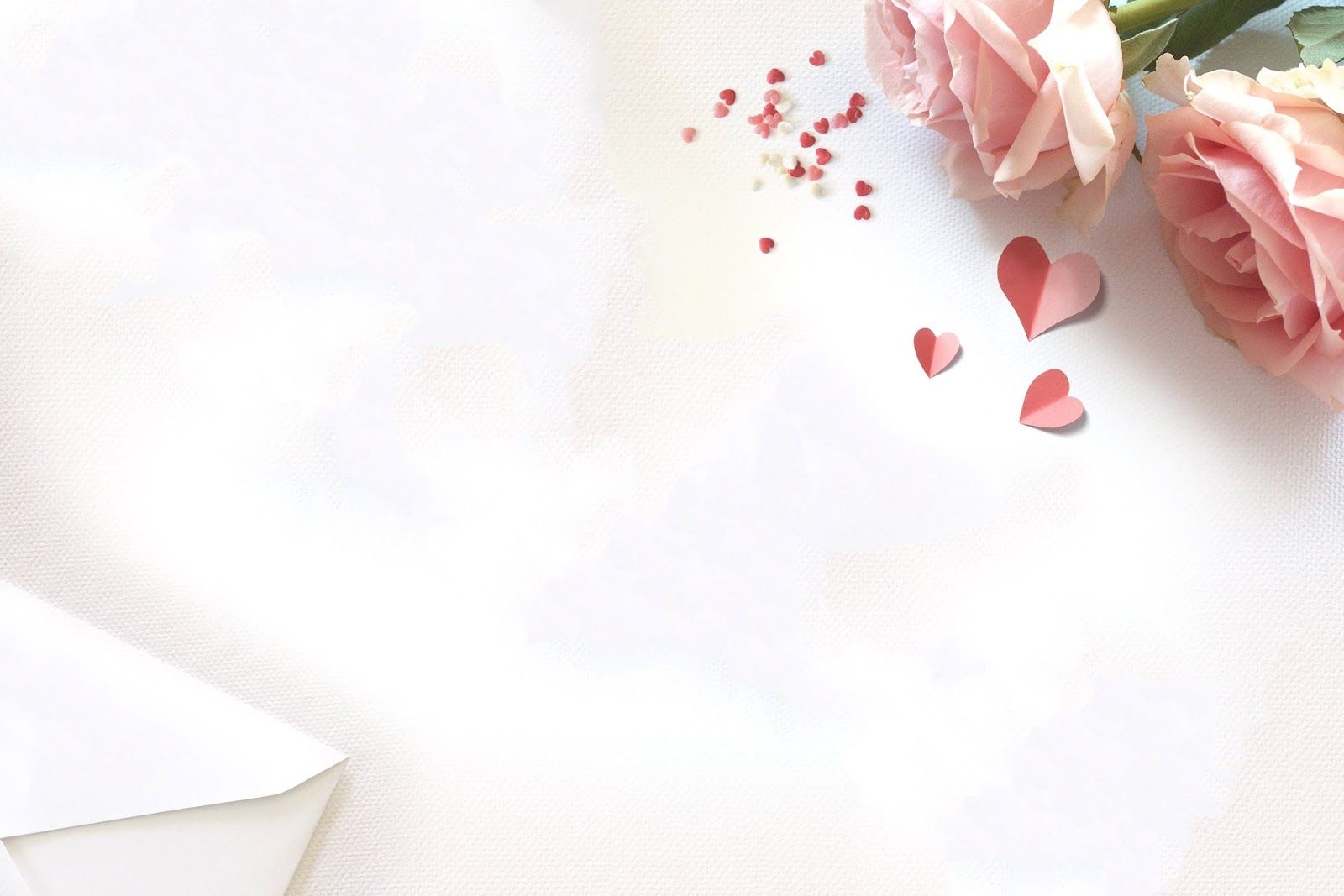 Tiết học đến đây là kết thúc
Chúc các em sức khỏe!